Directie Asset ManagementEenheid 66 (versie aannemer)Leider van het werk – Verantwoordelijke voor de VeiligheidBeveiligingssysteem met aankondigerIndringing type I en II
Dit document vervangt niet de geldende reglementering!
Dit document is eigendom van INFRABEL.
3
[Speaker Notes: Operational Safety]
Inhoud
Familiefoto "Aannemer"0. Inleiding
2. Opstellen van het beveiligingssysteem met aankondiger 
2. Incidenten
Referenties
Bundel 576 – Reglement voor de arbeidsveiligheid (RAV), Deel III, Titel IV, Hoofdstuk I, Rubriek 1, Beveiliging van bedienden die werken in de sporen en in hun nabijheid

Bericht 4 VM/2010 – 10de bijvoegsel aan het ARPS Bundel 576

Omzendbrief 2 I-AM/2019 – Werken met indringing type I – Hiërarchie van de veiligheidsmaatregelen

Omzendbrief 1 I-AM/2020 – Richtlijnen voor de beveiliging van werken met indringing type II

Bundel 63 versie 2.1 – Veiligheids- en gezondheidsmaatregelen bij het uitvoeren van opdrachten voor werken, leveringen en diensten

WIT 1009.nl – Veiligheidsmaatregel “aankondigingssysteem” – versie aannemer
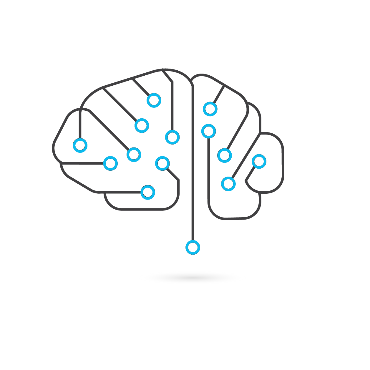 Op het einde van deze sessie …
kent de deelnemer zijn verplichtingen als leider van het werk bij het opstellen van een beveiligingssysteem met aankondiger en kan volgende items toepassen:
de werking van het beveiligingssysteem ‘aankondiger’;
de berekening van de detectiepunten aan de hand van de aankondigingstijd en de plaats van de aankondiger;
de theoretische berekening aftoetsen aan de situatie op het terrein;
minimale elementen om te communiceren tijdens de briefing aan de aankondiger en aan de werkende bedienden;
de uitvoering van de voorafgaande testen en de eventuele aanpassingen.
Leer-
doelstellingen
weet de deelnemer hoe hij moet reageren bij incidenten:
geen reactie op het alarm;
slechte zichtbaarheid;
slechte hoorbaarheid.
6
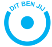 Familiefoto "Aannemer"
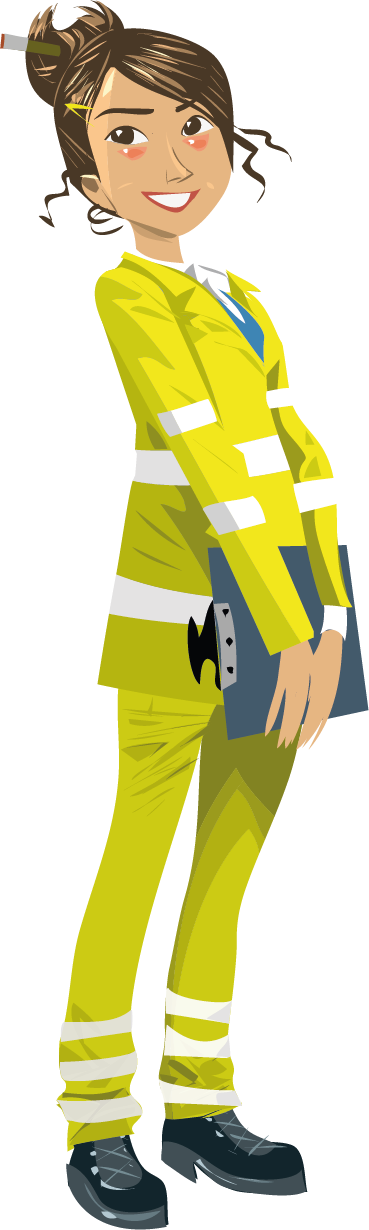 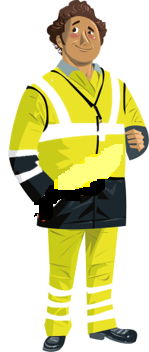 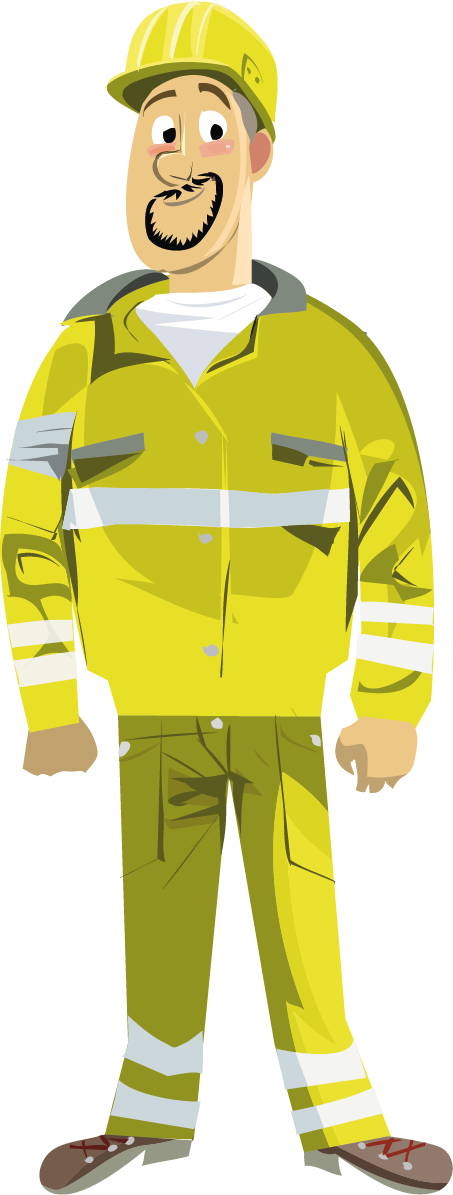 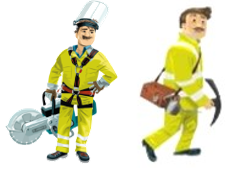 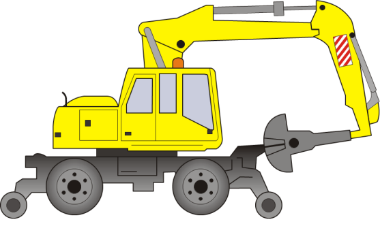 HIERARCHISCHE LIJN AANNEMER
AANKONDIGER
AANNEMER
WERKPOST
LEIDER V/H WERK – VV
Opmerkingen

In de huidige eenheid:

De afkorting “VV” wordt systematisch gebruikt in plaats van de “Verantwoordelijke voor de Veiligheid”.

Men verwijst met werkpost  naar een eenheid bestaande uit:
ofwel een (werf)voertuig;
ofwel een ploeg aan het werk (max 4 personen gegroepeerd);
ofwel een machine en 1 ploeg aan het werk (samenwerkend).

Op de schetsen in deze module gebruiken we bijna altijd een werfvoertuig om een werkpost weer te geven.
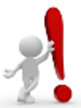 Het woord bediende is een term die veelvuldig wordt gebruikt binnen Infrabel. Hieronder verstaan we een persoon aan het werk. Men verwijst hier niet naar het statuut van een werknemer.
Inhoud
Familiefoto "Aannemer"0. Inleiding1. Opstellen van het beveiligingssysteem met aankondiger
2. Incidenten
0. Inleiding
0.1 Ter herinnering – Hiërarchie van de veiligheidsmaatregelen
Totale lijnsonder-breking
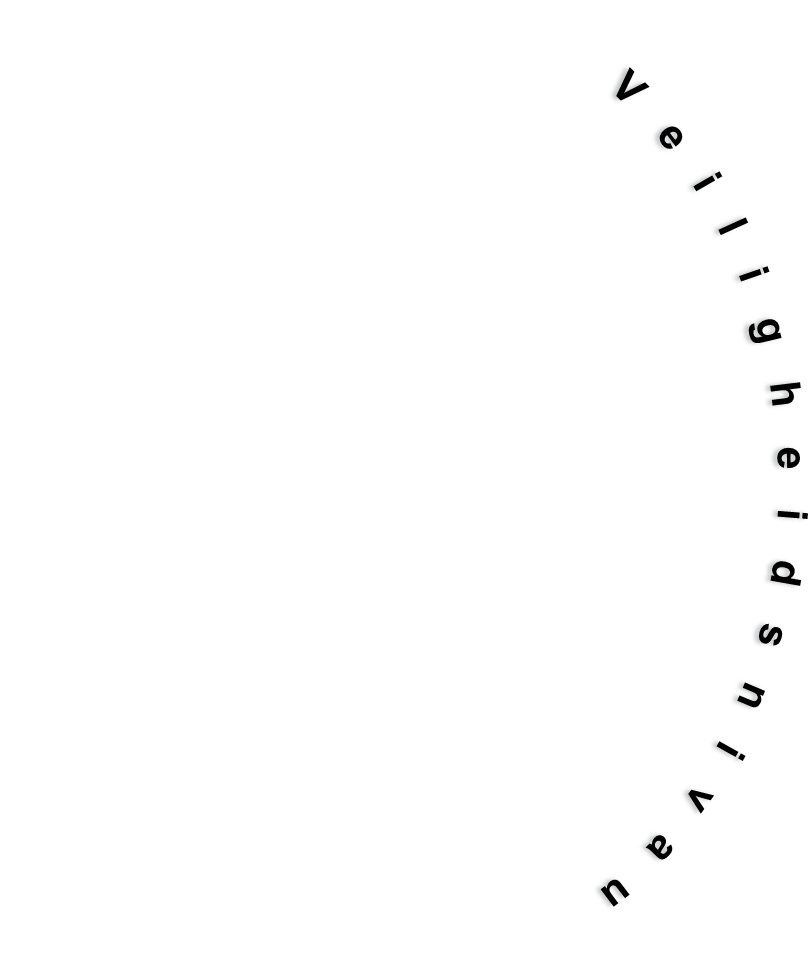 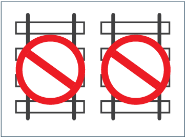 HIGH
Spoor buiten dienst
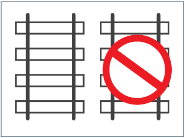 Fysieke of technische afscherming
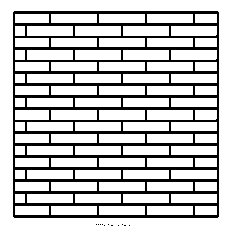 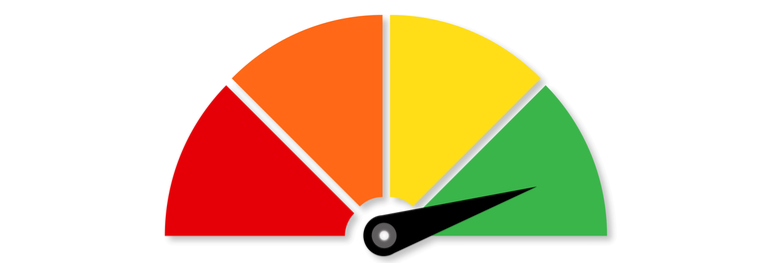 Gematerialiseerd sperren van de bewegingen
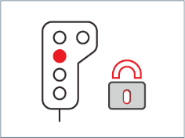 Niet-gematerialiseerd sperren van de bewegingen
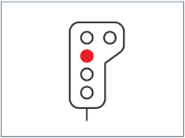 Aankondigings-systemen
1) Schildwachten – radio met afdekking
2) Schildwachten – radio zonder afdekking
3) Klassiek systeem met schildwachten
4) Kijkuit / Aankondiger / ATWS
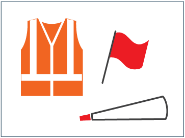 Systemen voor de afbakening van de werfzone
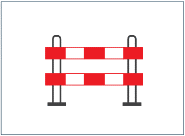 LOW
0. Inleiding
Ter herinnering – Hiërarchie van de veiligheidsmaatregelen
Aankondigings-systemen
1) Schildwachten – radio met afdekking
2) Schildwachten – radio zonder afdekking
3) Klassiek systeem met schildwachten
4) Kijkuit / Aankondiger / ATWS
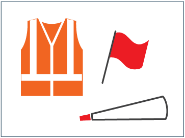 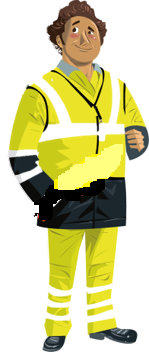 Aankondiger waakt over de veiligheid van één of twee werkposten.
Een werkpost is een eenheid bestaande uit:

ofwel een (werf)voertuig;

ofwel een ploeg aan het werk (max 4 personen gegroepeerd);

ofwel een machine en 1 ploeg aan het werk (samenwerkend).
ANKONDIGER
AANNEMER
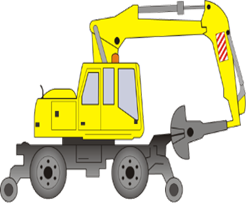 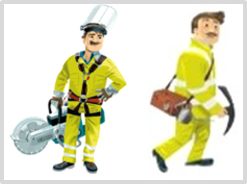 WERKPOST
0. Inleiding
Ter herinnering – Hiërarchie van de veiligheidsmaatregelen
Aankondigings-systemen
1) Schildwachten – radio met afdekking
2) Schildwachten – radio zonder afdekking
3) Klassiek systeem met schildwachten
4) Kijkuit /Aankondiger / ATWS
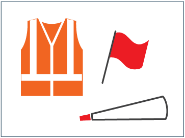 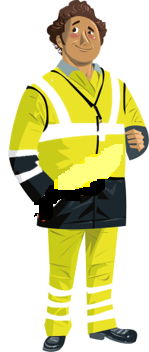 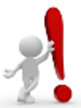 Beveiligingssysteem met aankondiger kan toegepast worden voor:

werken zonder indringing type I of II (d.w.z. werken in oranje of gele zone ZONDER voorziene indringing in de gevarenzone of vrijeruimteprofiel);

eventueel ter ondersteuning van een ander beveiligingssysteem (indringing type II).
AANKONDIGER
AANNEMER
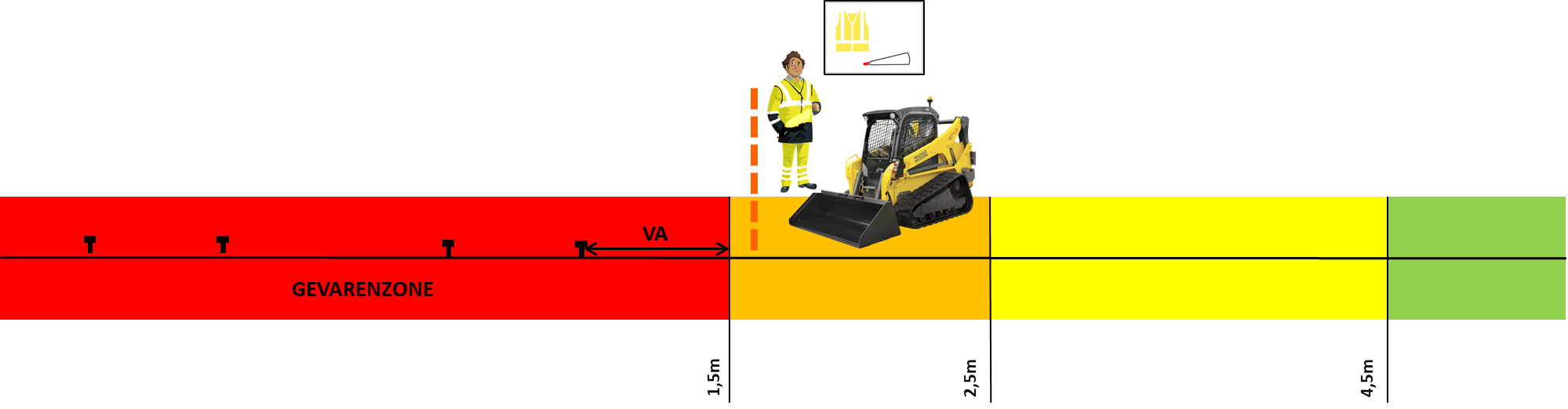 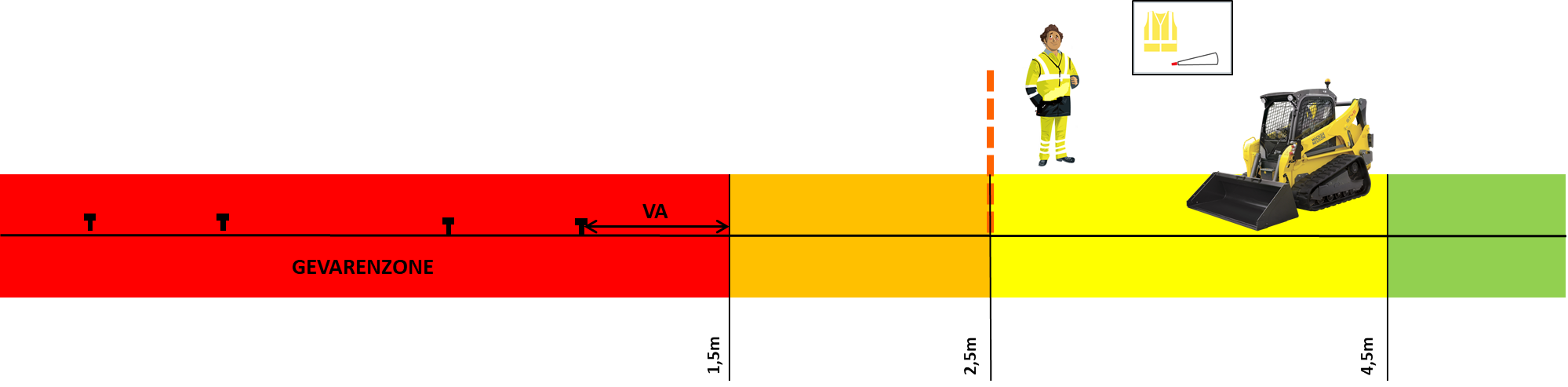 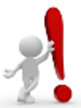 De rol van aankondiger kan uitgevoerd worden door opgeleid personeel van de aannemer in het kader van werken zonder voorziene indringing.
0. Inleiding
0.2 Rol van de verantwoordelijke bediende
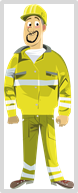 De verantwoordelijke bediende die het werk organiseert of leidt (leider van het werk aannemer), duidt nominatief diegene aan die de rol van aankondiger uitvoert.
LEIDER V/H WERK – 
VV AANNEMER
bepaalt de te respecteren verwittigingsafstand;

geeft aan de aankondiger de detectiepunten;

geeft aan de aankondiger voor welk spoor de bewegingen dienen aangekondigd (nevenliggend spoor); 

hij bakent de werfzone af in functie van de te respecteren veiligheidsafstand (volgens type van indringing en/of type ingezette voertuig). Voor elke activiteit, uitgevoerd met werfvoertuigen (die een indringing type II kunnen veroorzaken) moet een gematerialiseerde afbakening worden voorzien;  

hij valideert de testen van zichtbaarheid, hoorbaarheid en vrijmaking alvorens de werken te starten.
0. Inleiding
0.3 Rol van aankondiger (bediende die waakt over 1 of 2 werkposten)
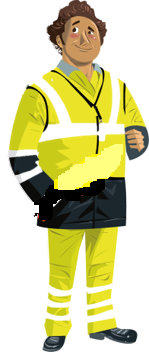 De bediende die de rol van aankondiger uitvoert:

- neemt zelf nooit deel aan de werkzaamheden!

- heeft onder andere de volgende verplichtingen:
AANKONDIGER 
AANNEMER
constant aandachtig zijn, zich niet laten afleiden;
afwisselend kijken in al de richtingen vanwaar de bewegingen kunnen aankomen, zonder te lang in één richting te kijken; 
onmiddellijk de activiteiten laten stopzetten wanneer hij het visueel en/of auditief contact verliest of dreigt te verliezen met de detectiepunten of met de bediende(n)/operator(en) van de voertuigen onder zijn toezicht; 
in geval van twijfel, de werkzaamheden stoppen; 
over zijn eigen veiligheid waken (door buiten de gevarenzone te blijven); 
de aankondiger mag niet plaatsnemen in de stuurpost van een voertuig;
de aankondiger beschikt over communicatiemiddelen (radio, toeter,…) die hem toelaten om de waarschuwing doeltreffend door te geven aan het personeel, werkzaam op de verschillende werkposten;
indien van toepassing, controleert de aankondiger op regelmatige tijdstippen de kwaliteit van de radioverbindigen;
...
0. Inleiding
0.4 Aankondiger: algemene principes
de aankondiger is belast met de detectie van de bewegingen die de werfzone naderen en met het doorsturen van de waarschuwing aan het personeel, werkzaam op de werkposten;

de aankondiger kondigt de bewegingen aan ten laatste op het moment waarop de bewegingen het detectiepunt bereiken en laat de activiteiten die een indringing in de gevarenzone of het vrijeruimteprofiel kunnen veroorzaken stopzetten;

de aankondiger neemt plaats buiten de gevarenzone van het spoor in dienst, op een plaats van waaruit hij:
de bewegingen, die de werfzone naderen kan waarnemen vanaf de detectiepunten, opgegeven door de leider van het werk;
steeds alle werkposten kan waarnemen.

de aankondiger is belast met het toezicht op de naleving van de grenzen van de werfzone en het stopzetten van de activiteiten die een indringing type I en/of II kunnen veroorzaken;

…
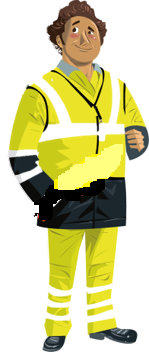 AANKONDIGER 
AANNEMER
0. Inleiding
0.5 Uitrusting van de aankondiger
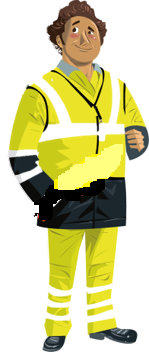 De aankondiger draagt de gele reglementaire werkkledij. 

Voor wat betreft bijkomende uitrusting (bv toeter, radio), moet men de instructies van de werkgever volgen.
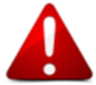 AANKONDIGER 
AANNEMER
0. Inleiding
0.6 Operatoren van de voertuigen: algemene bepalingen
De operatoren van de voertuigen:

zijn opgeleid betreffende de risico’s, verbonden aan spoorvoertuigen in beweging, en in het bijzonder betreffende de gevolgen van een aanrijding van een spoorvoertuig en een werfvoertuig;

hebben kennis van de te respecteren veiligheidsafstand tijdens werken en verplaatsingen langs het spoor;

respecteren ten alle tijde de grenzen van de werfzone die werd bepaald door de verantwoordelijke voor de veiligheid en die gematerialiseerd is op het terrein (oranje net,…); 

stoppen onmiddellijk de activiteiten die een indringing type II kunnen veroorzaken van zodra ze de melding hebben ontvangen van de aankondiger dat een beweging in aantocht is;

stoppen de werken bij verlies aan visueel en/of auditief contact met de aankondiger;

moeten onmiddellijk alle activiteiten stoppen als de stabiliteit van de voertuigen en/of de gemanipuleerde lasten niet meer is gegarandeerd;

indien hij beschikt over een radio, controleert de aankondiger regelmatig de kwaliteit van de radioverbindigen.
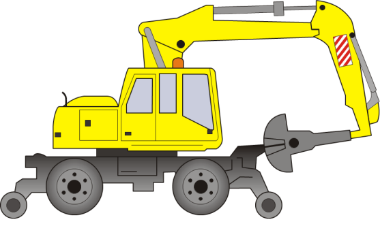 WERKPOSTEN

WERFVOERTUIGEN
Inhoud
ReferentiedocumentenFamiliefoto "Aannemer"0. Inleiding1. Opstellen van het beveiligingssysteem met aankondiger
2. Incidenten
1. Opstellen van een beveiligingssysteem met aankondiger
Aanpak
1
Basisberekeningen
Theoretische studie
2
Validatie van de theoretische studie ten opzichte van het terrein
Een beveiligingssysteem opstellen? Hoe doe ik dat?
1
3
2
Bepalen van de plaats van opstelling van de aankondiger
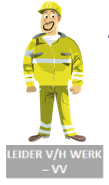 3
4
4
Briefing van de bedienden
Controle van de uitrusting van de aankondiger
5
7
6
7
6
Einde van de werken
Stopzetting van de beveiliging
Werking van het beveiligingssysteem
5
Opstelling van de bedienden
Voorafgaande testen
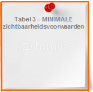 1. Opstellen van een beveiligingssysteem met aankondiger
Stap 1: Berekening
1
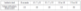 Basisberekening – Theoretische studie
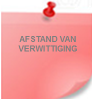 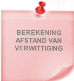 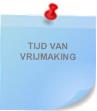 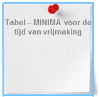 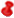 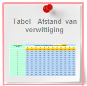 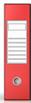 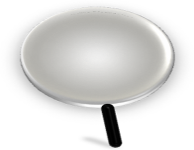 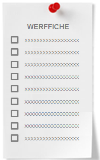 RISICO
ANALYSE
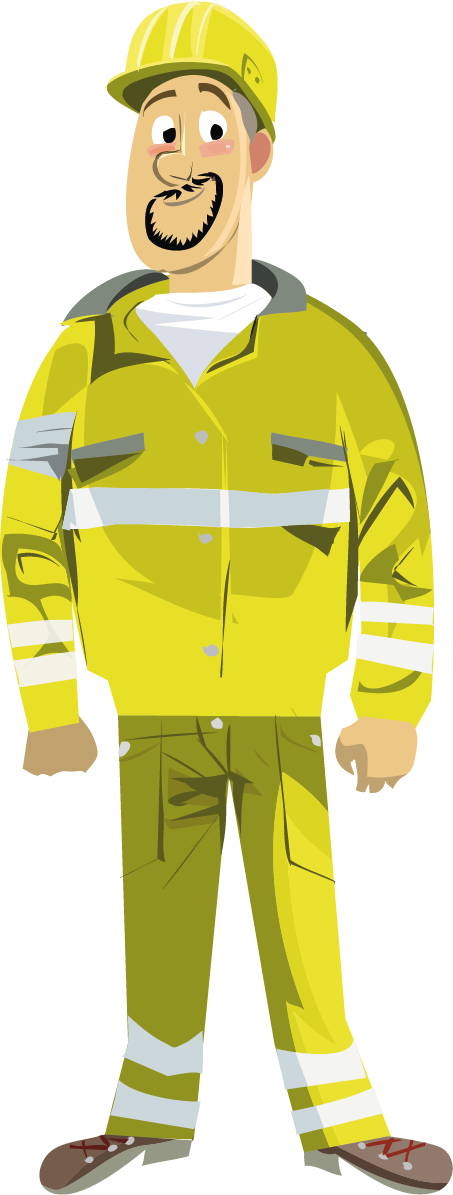 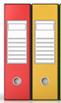 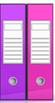 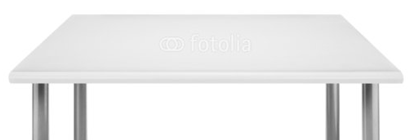 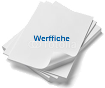 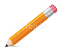 LEIDER V/H WERK -  VV
Basisprincipe
1. Opstellen van een beveiligingssysteem met aankondiger
Stap 1: Berekening
ALARM!
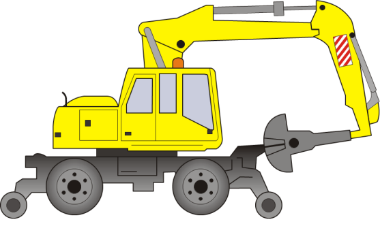 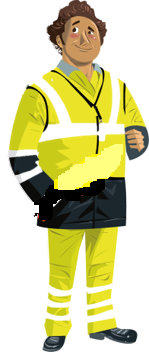 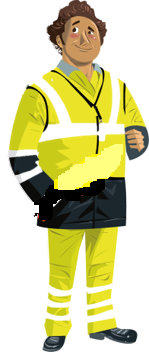 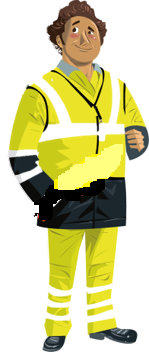 Vrijmaken van de sporen
Van zodra een beweging die naar de werkzone toe rijdt, gemeld of opgemerkt wordt, moeten de activiteiten die een indringing typ I en/of II kunnen veroorzaken worden stopgezet (om elk risico op indringing te vermijden).
alarm
STOP
ALARM!
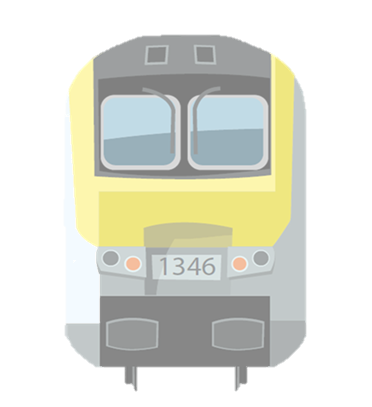 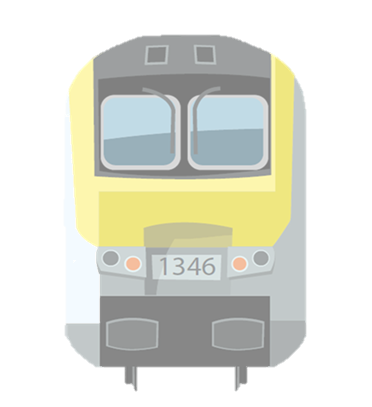 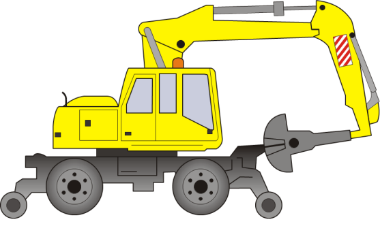 TUSSENSPOOR
TUSSENSPOOR
TUSSENSPOOR
VA
VA
VA
VA
VA
VA
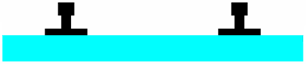 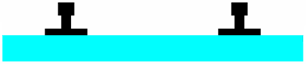 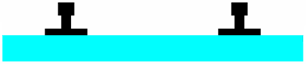 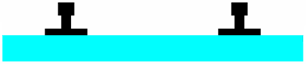 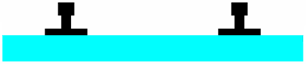 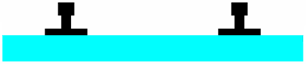 stoppen van de werken en herhalen van het alarm
Spoor in dienst
Spoor in dienst
Spoor in dienst
Spoor in dienst
Spoor in dienst
Spoor in dienst
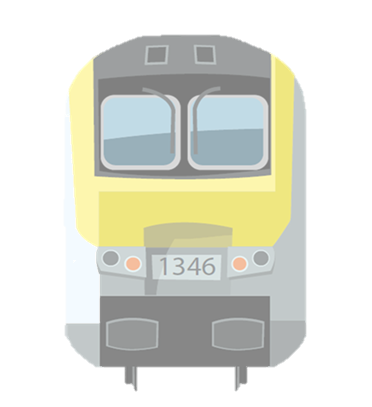 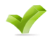 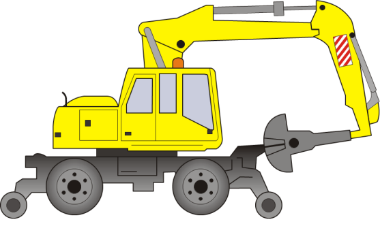 Veiligheid van het personeel
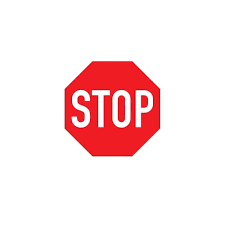 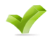 doorrit van de beweging (trein)
Veiligheid van de werfvoertuigen
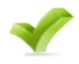 Veilige doorrit
t
1. Opstellen van een beveiligingssysteem met aankondiger
Stap 1: Berekening
Tijd van vrijmaking: definitie
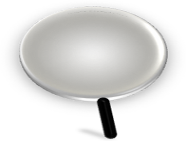 De tijd van vrijmaking is de totale tijd die nodig is om het spoor vrij en berijdbaar te maken en zich vervolgens terug te trekken op een veilige plaats, rekening houdend met een voldoende veiligheidsmarge.
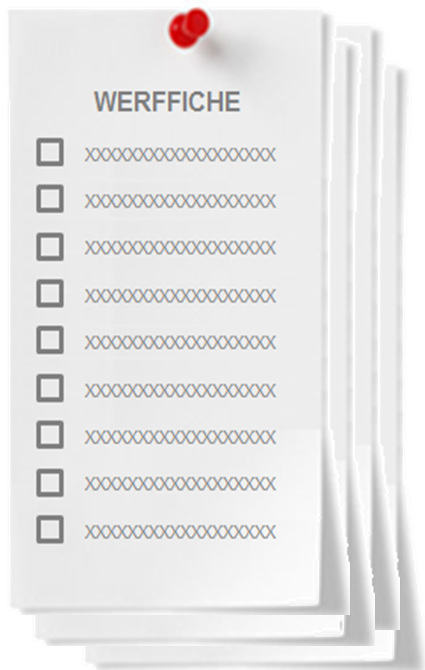 De tijd van vrijmaking is afhankelijk van:
de aard van het werk; 
het gebruikte gereedschap;
Ingezette voertuigen;
...
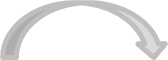 Aangezien er geen voorziene indringing in zal de berekening van de tijd van vrijmaking afwijken.
Tijd van vrijmaking: berekening
1. Opstellen van een beveiligingssysteem met aankondiger
Stap 1: Berekening
De tijd van vrijmaking is de som van drie deeltijden, nl.:

de eigenlijke tijd van vrijmaking, …

een veiligheidsmarge, …

de waarnemingstijd …
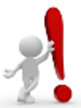 De tijd van vrijmaking moet steeds geverifieerd worden voor de start van de werkzaamheden.
De tijd van vrijmaking zorgt ervoor dat het basisprincipe gegarandeerd is.
Opstellen van een beveiligingssysteem met aankondiger
Stap 1: Berekening
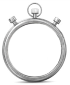 a) Eigenlijke tijd van vrijmaking?
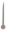 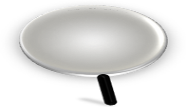 Eigenlijke tijd 
van vrijmaking
De eigenlijke tijd van vrijmaking is de tijd die nodig is om alle activiteiten op de werkposten die een risico op indringing kunnen veroorzaken te stoppen.
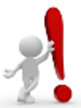 Vergeet niet eventueel stabiliteit van lasten in beweging.
b) Veiligheidsmarge?
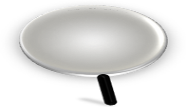 De veiligheidsmarge om:

1° mogelijke incidenten te ondervangen;

2° een voldoende afstand te bewaren tussen de naderende bewegingen en het teruggetrokken personeel.
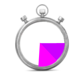 Veiligheidsmarge
Opstellen van een beveiligingssysteem met aankondiger
Stap 1: Berekening
c) De waarnemingstijd of de herhalingstijd?
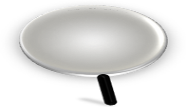 De waarnemings- en/of herhalingstijd is

de tijd die nodig is voor de detectie van de beweging die de werfzone nadert;

de tijd die nodig is om het alarm over te maken aan de personen van de werkposten.
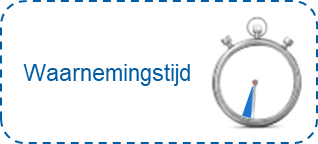 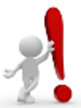 Het bepalen van de waarnemingstijd is afhankelijk van de werfomstandigheden.
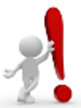 De aankondiger kijkt afwisselend in al de richtingen van waaruit de bewegingen kunnen komen.
Opstellen van een beveiligingssysteem met aankondiger
Stap 1: Berekening
Tijd van vrijmaking: berekening
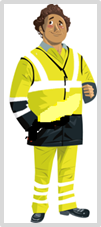 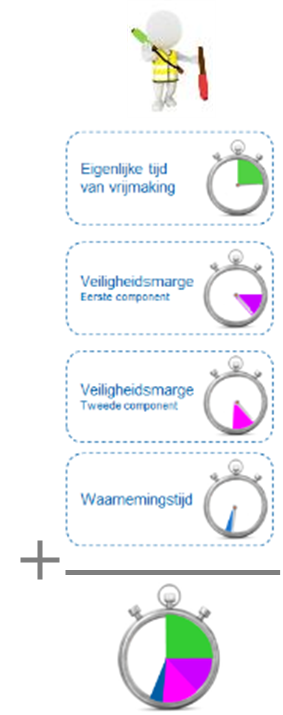 Som van de deeltijden

de eigenlijke tijd van vrijmaking, …

een veiligheidsmarge, …

de waarnemingstijd …
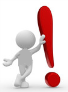 De tijd van vrijmaking die theoretisch werd berekend, dient groter te zijn of gelijk aan de te respecteren minima.
Opstellen van een beveiligingssysteem met aankondiger
Stap 1: Berekening
Tijd van vrijmaking: te respecteren minima
De tijd van vrijmaking die theoretisch werd berekend, dient groter te zijn of gelijk aan de te respecteren minima. 

Als de tijd van vrijmaking die theoretisch werd berekend kleiner is dan de te respecteren minima moeten we de te respecteren minima strict toepassen.
Tijd van vrijmaking mag nooit kleiner zijn dan:
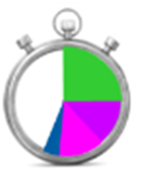 Opstellen van een beveiligingssysteem met aankondiger
Stap 1: Berekening
Afstand van verwittiging
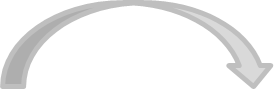 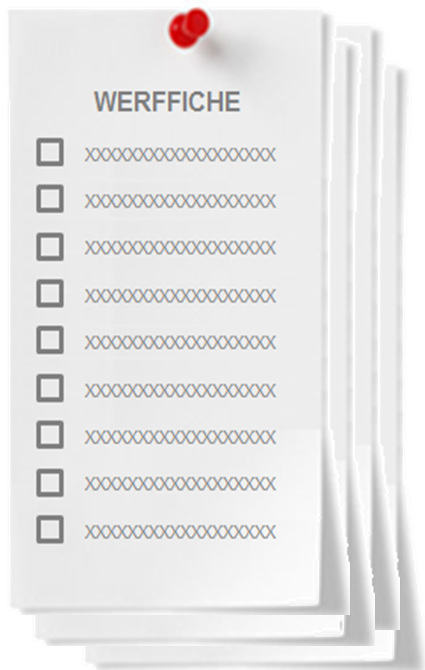 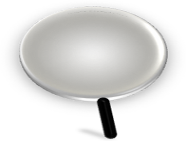 De afstand van verwittiging is, ten opzichte van het werk, de minimumafstand op dewelke de in aantocht zijnde beweging ten laatste moet kunnen opgemerkt worden door de aankondiger om tijdig elk risico op indringing te stoppen.
De afstand van verwittiging zorgt ervoor dat het basisprincipe gegarandeerd is.
Opstellen van een beveiligingssysteem met aankondiger
Stap 1: Berekening
Verband tussen  de tijd van vrijmaking en de afstand van verwittiging
TIJD VAN VRIJMAKING [sec]
Maximum toegelaten snelheid op de werk- en aankondigingszones [m/sec]

Vmax
AFSTAND VAN VERWITTIGING [m]
=
x
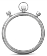 Deze afstand is dus gelijk aan de tijd van vrijmaking, uitgedrukt in seconden, vermenigvuldigd met de op de werk- en aankondigingszones maximum toegelaten snelheid, uitgedrukt in meter per seconde (tijdelijke snelheidsbeperking niet in aanmerking genomen).
Opstellen van een beveiligingssysteem met aankondiger
Stap 1: Berekening
Afstand van verwittiging
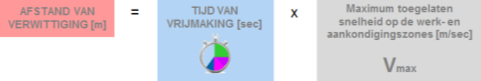 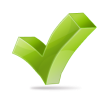 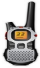 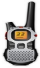 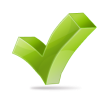 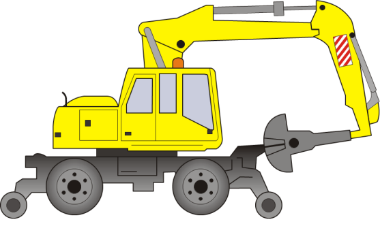 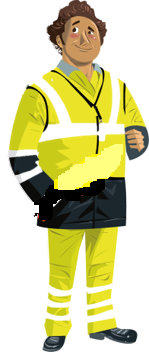 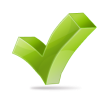 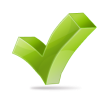 Lokeren
Dendermonde
VA
+
+
Afstand van verwittiging
Afstand van verwittiging
: detectiepunt kant Lokeren
: detectiepunt kant Dendermonde
Opstellen van een beveiligingssysteem met aankondiger
Stap 1: Berekening
Maximum toegelaten snelheid?
Maximum toegelaten snelheid op de werk- en aankondigingszones [m/sec]

Vmax
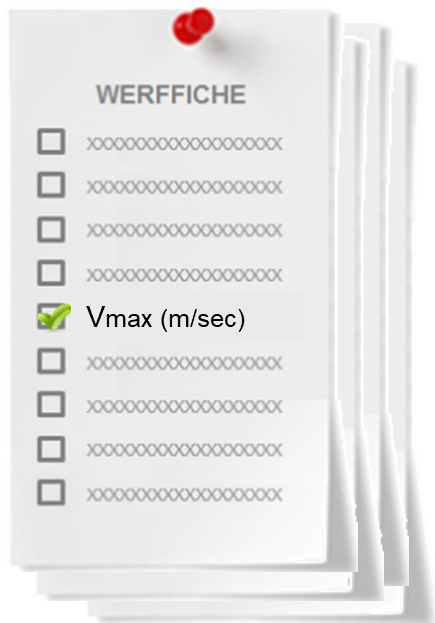 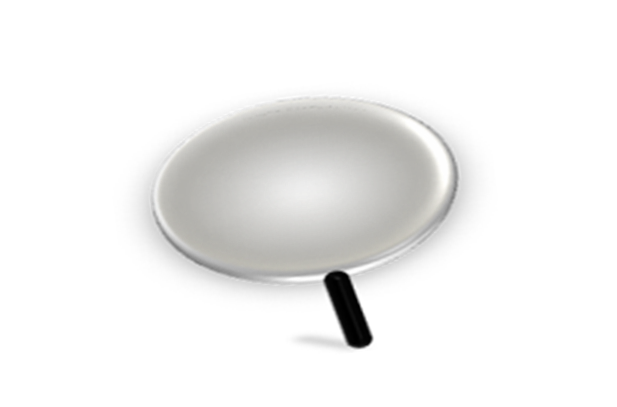 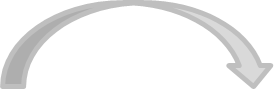 De maximum toegelaten snelheid in een spoorgedeelte is de hoogste snelheid waarmee een beweging zich mag verplaatsen in dit spoorgedeelte, rekening houdend met de vaste seininrichting en de stuurpostsignalisatie.
Opstellen van een beveiligingssysteem met aankondiger
Stap 1: Berekening
Gebruik van de tabellen met verwittigingsafstanden
TIP
Wat te doen in geval de maximum toegelaten snelheid gegeven is in km/u?
De toegelaten snelheid van de bewegingen wordt over het algemeen uitgedrukt in km/h. De hierna volgende tabel geeft de overeenkomstige snelheden, uitgedrukt in m/sec, afgerond naar boven.
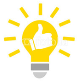 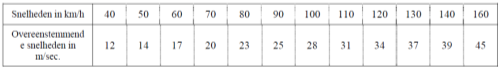 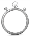 Waar de rij vertrekkend van de berekende tijd van vrijmaking (in sec) kruist met de maximum toegelaten snelheid (in km/h) bevindt zich de overeenkomstige afstand van verwittiging, uitgedrukt in meter.
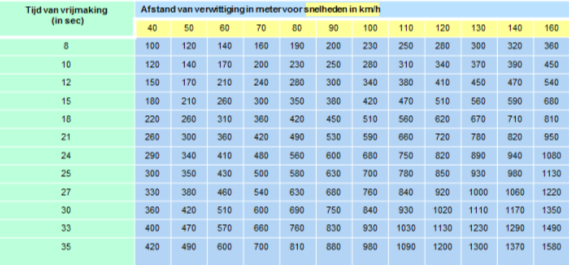 Voorbeeld:

Berekende tijd van vrijmaking: 27 sec
Maximum toegelaten snelheid: 120 km/h

=> Afstand van verwittiging = 920 m
Opstellen van een beveiligingssysteem met aankondiger
Stap 1: Berekening
Detectiepunten: definitie
Het detectiepunt bevindt zich op het einde van de afstand van verwittiging.

Aangezien de afstand van verwittiging ervoor zorgt dat het basisprincipe gegarandeerd is, is de aankondiger verplicht het alarm te geven alvorens de aankomende trein het detectiepunt heeft bereikt.

Een herkenningspunt op het terrein materialiseert het detectiepunt voor de aankondiger. Het materialiseren van het detectiepunt op het terrein zal dus een cruciale taak voor de verantwoordelijke voor de veiligheid zijn.
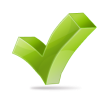 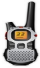 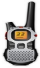 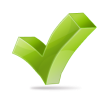 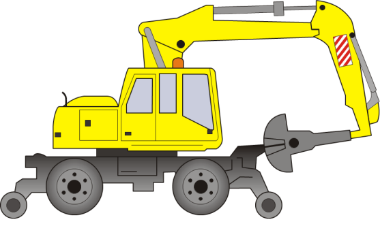 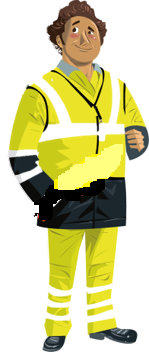 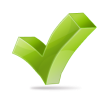 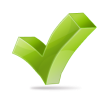 Lokeren
Dendermonde
VA
+
+
Afstand van verwittiging
Afstand van verwittiging
: detectiepunt kant Lokeren
: detectiepunt kant Dendermonde
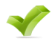 1
Basisberekeningen
Theoretische studie
2
Validatie van de theoretische studie ten opzichte van het terrein
Een beveiligingssysteem opstellen? Hoe doe ik dat?
1
3
2
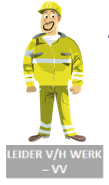 Bepalen van de plaats van opstelling van de aankondiger
3
4
4
Briefing van de bedienden
Controle van de uitrusting van de aankondiger
5
7
6
7
6
Einde van de werken
Stopzetting van de beveiliging
Werking van het beveiligingssysteem
5
Opstelling van de bedienden
Voorafgaande testen
Opstellen van een beveiligingssysteem met aankondiger
Stap 2: validatie berekening tov terrein
2
Validatie van de theoretische studie t.o.v. het terrein
Stap 1 bestaat erin de afstand van verwittiging te berekenen op basis van regels, informatie opgenomen in de werffiche en de mogelijke conclusies uit de specifieke risicoanalyse(s). 

Stap 1 wordt beschouwd als een theoretische studie.
1
Basisberekeningen
Theoretische studie
2
Validatie van de theoretische studie ten opzichte van het terrein
Een beveiligingssysteem opstellen? Hoe doe ik dat?
1
Stap 2 gaat na of de berekeningen uit de theoretische studie in overeenstemming zijn met de realiteit op het terrein. Hiervoor wordt de zone van de werf uitgezet op het terrein en vanaf de uiterste grenzen van de zone van de werf wordt de berekende afstand van verwittiging gemeten om de plaats van de detectiepunten te bepalen.

Stap 2 valideert aldus de berekeningen van de theoretische studie of wijzigt ze op basis van de bevindingen op het terrein.
2
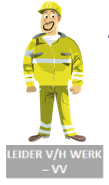 Opstellen van een beveiligingssysteem met aankondiger
Stap 2: validatie berekening tov terrein
Zichtbaarheid van de detectiepunten - basisprincipe
Bij een beveiligingssysteem met aankondiger bestaat het basisprincipe erin om na te gaan of de zichtbaarheid van de detectiepunten door de aankondiger gegarandeerd kan worden op het terrein.

Om dit te kunnen doen, moet men eerst en vooral de plaats van opstelling van de aankondiger op het terrein bepalen.
Zijn alle detectiepunten zichtbaar voor de aankondiger?
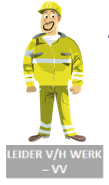 Opstellen van een beveiligingssysteem met aankondiger
Stap 2: validatie berekening tov terrein
Plaats van opstelling van de aankondiger
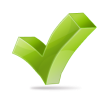 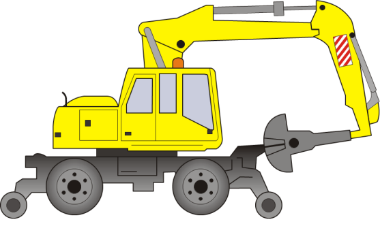 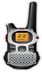 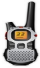 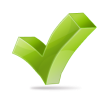 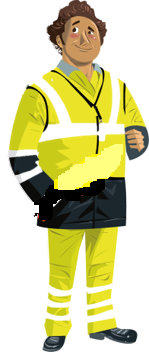 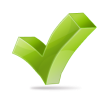 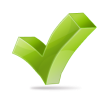 Lokeren
Dendermonde
In het beveiligingssysteem met aankondiger, moet de aankondiger zodanig worden opgesteld dat hij de detectiepunten én de werkposten ten allen tijde kan waarnemen. 

Hij moet steeds plaatsnemen buiten de gevarenzone.

Hij moet steeds kunnen communiceren via het meest adequate communicatiemiddel (toeter,  radio,…) om doeltreffend het alarm te kunnen overmaken aan het personeel, werkzaam op de werkposten.
VA
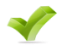 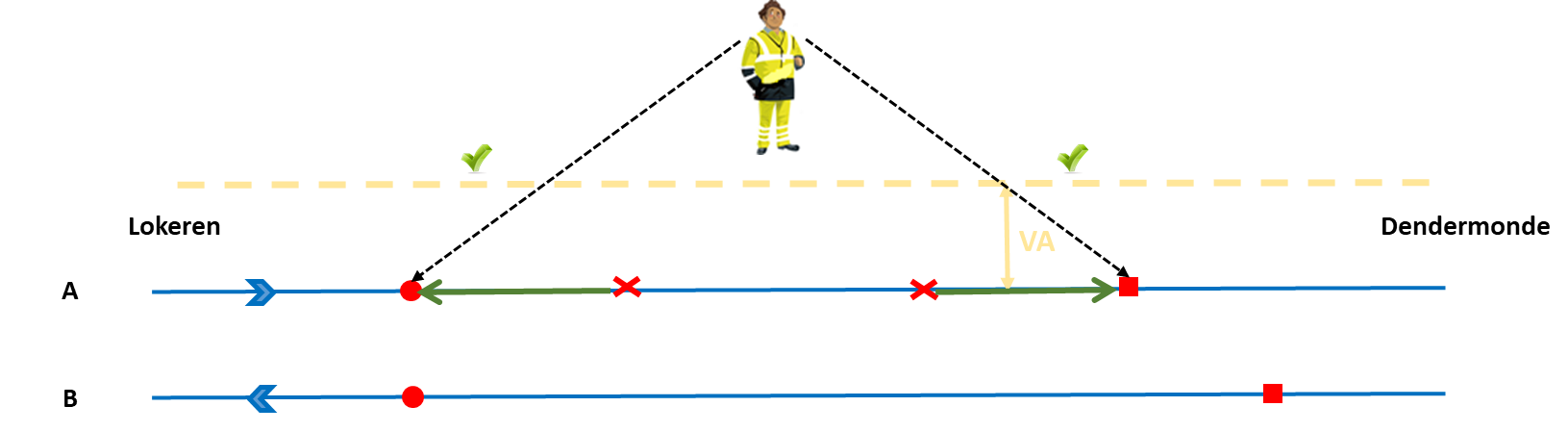 Controle van de zichtbaarheid van de detectiepunten door de aankondiger
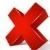 Zijn alle detectiepunten zichtbaar voor de aankondiger?
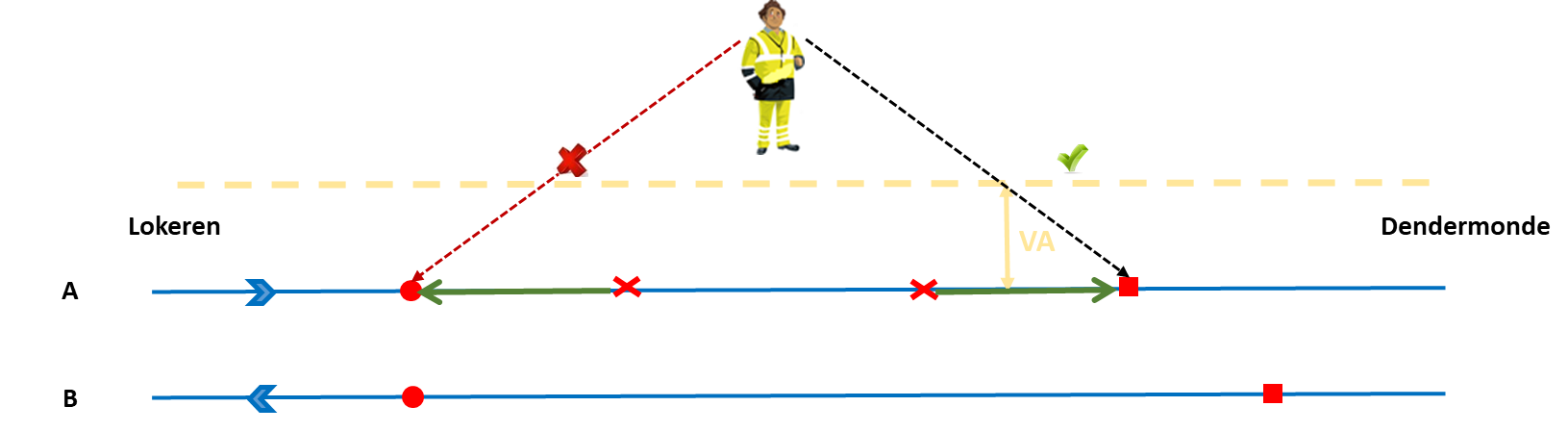 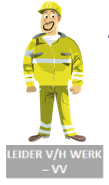 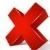 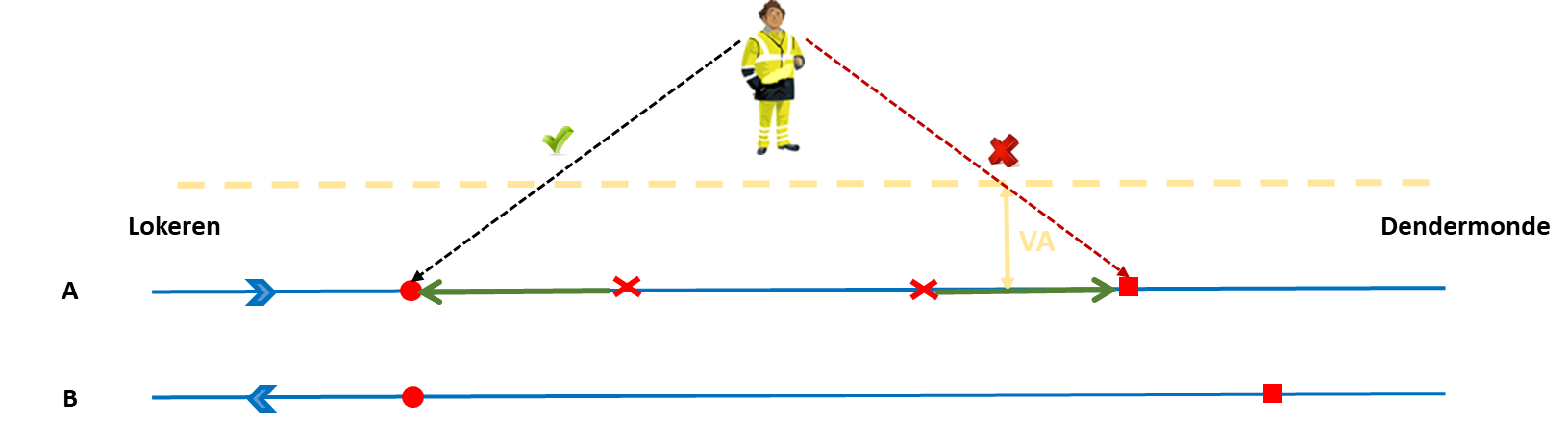 betekent dat de theoretische studie gevalideerd wordt voor wat betreft de zichtbaarheid van de detectiepunten voor de aankondiger.

betekent dat de theoretische studie moet aangepast worden om het probleem van de zichtbaarheid van de detectiepunten (links, rechts of langs beide kanten van de aankondiger) op te lossen.
Andere criteria (lawaaierige werken bijv.) dienen nog te worden onderzocht.
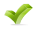 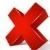 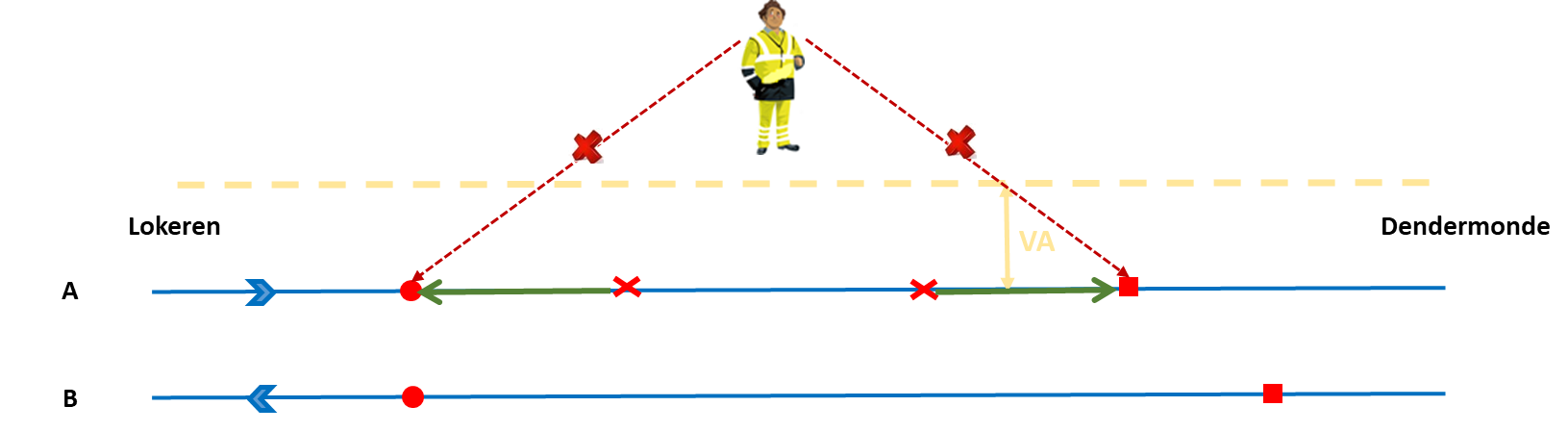 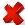 Opstellen van een beveiligingssysteem met aankondiger
Stap 2: validatie berekening tov terrein
Niet voldoende zichtbaarheid? Wat doen?
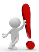 Indien het onmogelijk is om een oplossing te vinden met de aankondiger om te voldoen aan de zichtbaarheidsvoorwaarden van de detectiepunten, wil dit zeggen dat de veiligheidsmissie niet kan verzekerd worden door één bediende.

In dat geval moet een ander beveiligingssysteem gekozen worden (van een hoger niveau in de hiërarchie van de veiligheidsmaatregelen).
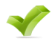 1
Basisberekeningen
Theoretische studie
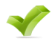 2
Validatie van de theoretische studie ten opzichte van het terrein
Een beveiligingssysteem opstellen? Hoe doe ik dat?
1
3
2
Bepalen van de plaats van opstelling van de aankondiger
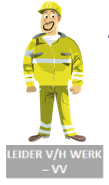 3
4
4
Briefing van de bedienden
Controle van de uitrusting van de aankondiger
5
7
6
7
6
Einde van de werken
Stopzetting van de beveiliging
Werking van het beveiligingssysteem
5
Opstelling van de bedienden
Voorafgaande testen
Opstellen van een beveiligingssysteem met aankondiger
Stap 3: bepalen van de plaats van aankondiger
3
Bepalen van de plaats van opstelling van de aankondiger
De plaats van opstelling van de aankondiger op het terrein moet voorafgaand bepaald worden (zie stap "Validatie van de theoretische studie t.o.v. het terrein") om te kunnen nagaan of de zichtbaarheid van de detectiepunten én de werkposten door de aankondiger gegarandeerd kan worden op het terrein.
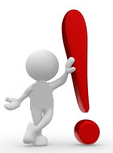 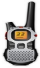 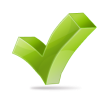 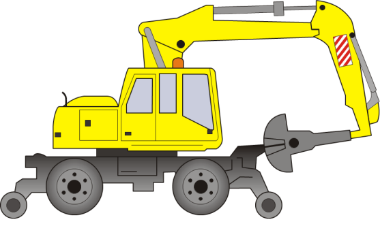 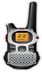 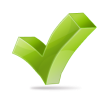 VA
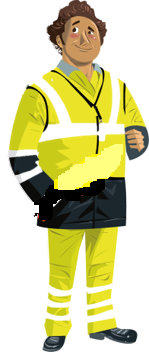 A
Dendermonde
Lokeren
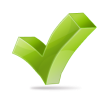 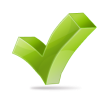 B
Ter herinnering

De aankondiger moet zodanig worden opgesteld dat hij de detectiepunten én werkposten ten allen tijde kan waarnemen. 

Hij moet steeds plaatsnemen buiten de gevarenzone.

Hij moet steeds kunnen communiceren via een adequaat communicatiemiddel (toeter,  radio,…) om doeltreffend het alarm te kunnen overmaken aan het personeel, werkzaam op de werkposten.
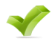 1
Basisberekeningen
Theoretische studie
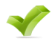 2
Validatie van de theoretische studie ten opzichte van het terrein
Een beveiligingssysteem opstellen? Hoe doe ik dat?
1
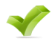 3
2
Bepalen van de plaats van opstelling van de aankondiger
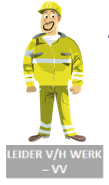 3
4
4
Briefing van de bedienden
Controle van de uitrusting van de aankondiger
5
7
6
7
6
Einde van de werken
Stopzetting van de beveiliging
Werking van het beveiligingssysteem
5
Opstelling van de bedienden
Voorafgaande testen
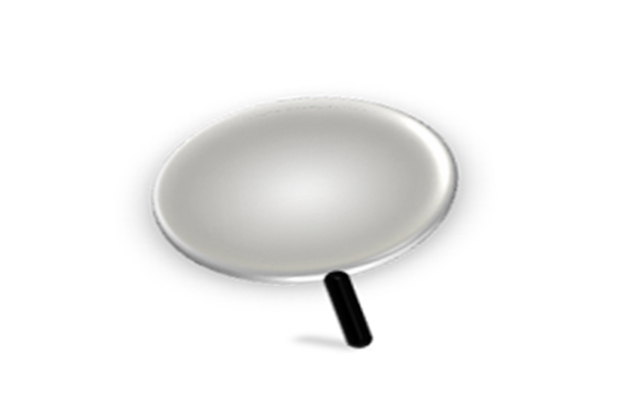 Opstellen van een beveiligingssysteem met aankondiger
Stap 4: briefing en controle uitrusting
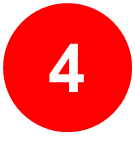 Briefing van de bedienden en controle van de uitrusting van de aankondiger
De leider van het werk (VV Aannemer) die het werk organiseert:

duidt nominatief diegene die de rol van aankondiger uitvoert;

communiceert de tijd van vrijmaking, de afstand van verwittiging en de detectiepunten aan de aankondiger;

deelt mee aan de aankondiger voor welk spoor (nevenliggend spoor) de bewegingen dienen aangekondigd.
De briefing moet toelaten om de werkfiche toe te lichten aan de aankondiger en aan de bedienden die de werken in het spoor gaan uitvoeren.
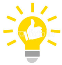 Opstellen van een beveiligingssysteem met aankondiger
Stap 4: briefing en controle uitrusting
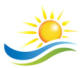 DE GEBRUIKTE BEVEILIGINGSMETHODE IS ...
DE VERANTWOORDELIJKE VOOR DE VEILIGHEID IS ...
JULLIE WERKEN MET ... PERSONEN/WERFVOERTUIGEN

DE TESTEN VAN VRIJMAKING VERLOPEN VOLGENS PROCEDURE …
DE TIJD VAN VRIJMAKING IS .. SECONDEN
DE VERWITTIGINGSAFSTAND IS … METER

DE ZONE VAN HET WERK IS ...
DE MANIER OM DE ZONE VAN HET WERK TE BEREIKEN IS ... VIA  ...
DE MANIER OM DE ZONE VAN HET WERK TE VERLATEN IS ... VIA ...

HET UIT TE VOEREN WERK IS ...
DE WERKMETHODE IS ...
DE RISICO'S VERBONDEN AAN HET WERK ZIJN ...

IN GEVAL VAN INCIDENT OF ONGEVAL MOET DE VOLGENDE PROCEDURE 
GEVOLGD WORDEN …
JAN JANSSEN, VANDAAG BEN JIJ AANKONDIGER
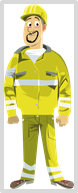 briefing – organisatie
HET DETECTIEPUNT KANT … IS GELEGEN TER HOOGTE VAN … EN KANT … IS GELEGEN TER HOOGTE VAN …

KONDIG DE TREINEN AAN OP SPOOR …,
OK!
LEIDER V/H WERK – 
VV AANNEMER
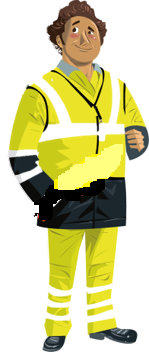 ALS DE HOORBAARHEID ONVOLDOENDE WORDT, 
GEEF DAN ONMIDDELLIJKHET ALARM OM DE WERKEN TE STOPPEN

ALS DE ZICHTBAARHEID ONVOLDOENDE WORDT, 
GEEF DAN ONMIDDELLIJKHET ALARM OM DE WERKEN TE STOPPEN
AANKONDIGER
AANNEMER
t
Opstellen van een beveiligingssysteem met aankondiger
Stap 4: briefing en controle uitrusting
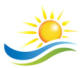 DE GEBRUIKTE BEVEILIGINGSMETHODE IS ...
DE VERANTWOORDELIJKE VOOR DE VEILIGHEID IS ...
JULLIE WERKEN MET ... PERSONEN/WERFVOERTUIGEN

DE TESTEN VAN VRIJMAKING VERLOPEN VOLGENS PROCEDURE …
DE TIJD VAN VRIJMAKING IS .. SECONDEN
DE VERWITTIGINGSAFSTAND IS … METER

DE ZONE VAN HET WERK IS ...
DE MANIER OM DE ZONE VAN HET WERK TE BEREIKEN IS ... VIA  ...
DE MANIER OM DE ZONE VAN HET WERK TE VERLATEN IS ... VIA ...

HET UIT TE VOEREN WERK IS ...
DE WERKMETHODE IS ...
DE RISICO'S VERBONDEN AAN HET WERK ZIJN ...

IN GEVAL VAN INCIDENT OF ONGEVAL MOET DE VOLGENDE PROCEDURE 
GEVOLGD WORDEN …
DE AANKONDIGER IS JAN JANSSEN
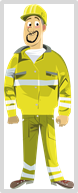 briefing – organisatie
JULLIE MOETEN DE ACTIVITEITEN*….. ONMIDDELLIJK STOPZETTEN NA ONTVANGST ALARM.
LEIDER V/H WERK – 
VV AANNEMER
OK!
OK!
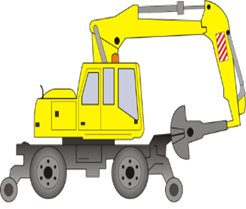 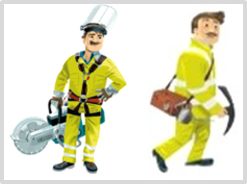 t
* Activiteiten die een risico kunnen veroorzaken
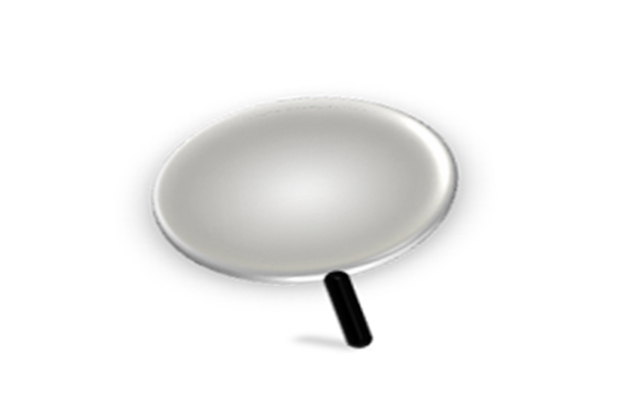 Opstellen van een beveiligingssysteem met aankondiger
Stap 4: briefing en controle uitrusting
Briefing van de bedienden en controle van de uitrusting van de aankondiger
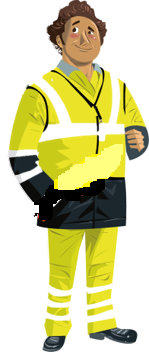 De aankondiger moet in het bezit zijn van de nodige hulpmiddelen om zijn taak naar behoren te kunnen uitvoeren.
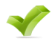 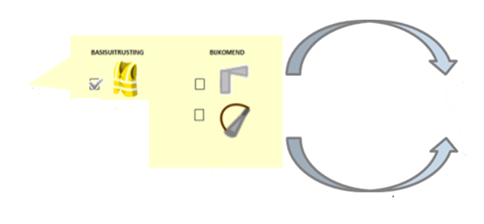 UITRUSTING
AANKONDIGER
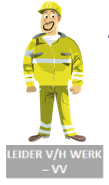 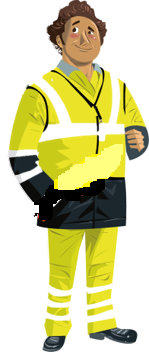 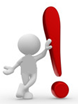 Opgelet: communicatiemiddel moet aangepast worden aan de ontvanger van het alarm (bv radio indien operator in torenkraan zit).
De briefing moet toelaten om de veiligheidsuitrusting van de aankondiger te controleren alvorens hij zijn taak uitvoert.
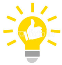 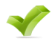 1
Basisberekeningen
Theoretische studie
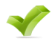 2
Validatie van de theoretische studie ten opzichte van het terrein
Een beveiligingssysteem opstellen? Hoe doe ik dat?
1
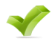 3
2
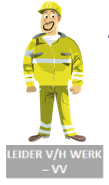 Bepalen van de plaats van opstelling van de aankondiger
3
4
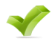 4
Briefing van de bedienden
Controle van de uitrusting van de aankondiger
5
7
6
7
6
Einde van de werken
Stopzetting van de beveiliging
Werking van het beveiligingssysteem
5
Opstelling van de bedienden
Voorafgaande testen
Opstellen van een beveiligingssysteem met aankondiger
Stap 5: Opstelling van de aankondiger en voorafgaande testen
5
Waarom testen?
Het opstellen van de bedienden en het uitvoeren van de voorafgaande testen op het terrein, laten toe na te gaan of geen enkel aspect werd vergeten voor het correct opstellen van het beveiligingssysteem. 

Het opstellen van de bedienden en het uitvoeren van de voorafgaande testen laten ook toe de bijzondere omstandigheden op het terrein, die een rol kunnen spelen bij het opstellen van het beveiligingsysteem, in acht te nemen, bij bijvoorbeeld:

lawaai van fabrieken of werven in de buurt, of de richting en de kracht van de wind die de hoorbaarheid van het akoestisch geluidssein kunnen beïnvloeden;

zichtbaarheid niet in overeenstemming met de verwachte omstandigheden (b.v. vegetatie in de buurt van het spoor kan een hinder vormen voor de zichtbaarheid); 

…
Opstellen van een beveiligingssysteem met aankondiger
Stap 5: Opstelling van de kijkuit en voorafgaande testen
Testen van zichtbaarheid en hoorbaarheid
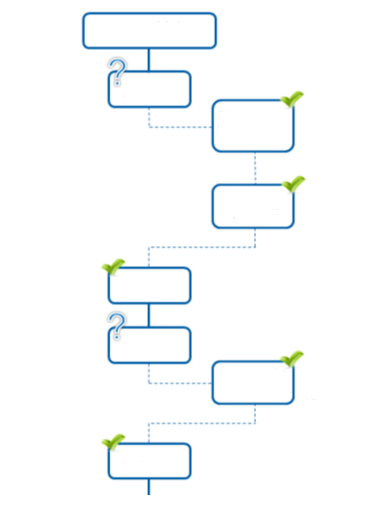 voorafgaande testen
Dag D, uur U, minuut M
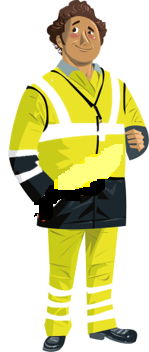 testen van
zichbaarheid
VA
zichtbaarheid van de detectiepunten door de aankondiger
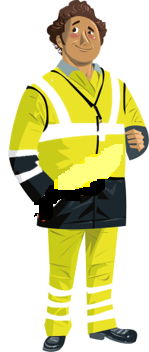 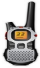 zichtbaarheid 
van de
 werkposten
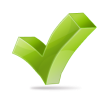 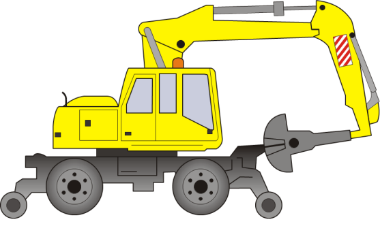 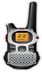 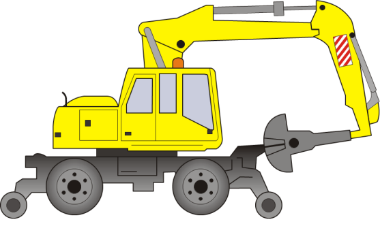 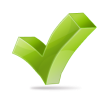 VA
VA
A
testen van
zichtbaarheid
A
A
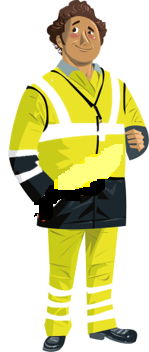 Lokeren
Dendermonde
Dendermonde
Dendermonde
testen van
 hoorbaarheid
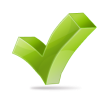 Lokeren
Lokeren
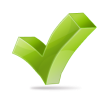 B
onderlinge hoorbaarheid aankondiger - werkposten
B
B
testen 
van hoorbaarheid
OK!
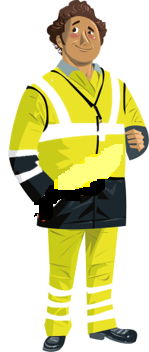 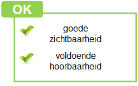 Als alle testen een      hebben gekregen, is de aankondiger klaar om het beveiligingssysteem  toe te passen (OK).
Let op : de testen om de tijd van vrijmaking na te kijken moeten nog uitgevoerd worden.
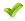 Opstellen van een beveiligingssysteem met aankondiger
Stap 5: Opstelling van de aankondiger en voorafgaande testen
Gehoor- en zichtbaarheidsvoorwaarden
Indien de bewegingen worden aangekondigd door middel van geluidsseinen is een voldoende hoorbaarheid vereist, rekening houdend met de afstand vanwaar het sein wordt gegeven en met het lawaai van de omgeving.
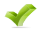 Elk werk in sporen in dienst vergt een voldoende zichtbaarheid in de richtingen vanwaar de bewegingen kunnen komen. 
De zichtbaarheid wordt als onvoldoende beschouwd indien regen, sneeuw, mist, rook, stoom, stof of andere omstandigheden deze beletten duidelijk waar te nemen.
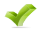 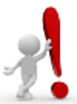 Indien aan de minimale zichtbaarheids- of hoorbaarheidsvoorwaarden niet of niet meer voldaan is, moeten de bedienden hun werkzaamheden die een risico op indringing kunnen veroorzaken stoppen.
Een andere veiligheidsmaatregel, hoger in de hiërarchie van de veiligheidsmaatregelen, moet dan toegepast worden.
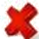 Opstellen van een beveiligingssysteem met aankondiger
Stap 5: Opstelling van de aankondiger en voorafgaande testen
Wat doen als gehoors- en/of zichtbaarheidsvoorwaarden niet voldaan zijn?
De voorwaarden van zichtbaarheid en hoorbaarheid dienen ten allen tijde te worden geverifieerd.

Indien tijdens de uitvoering van de werken, om wat voor reden dan ook, de goede zichtbaarheid en/of hoorbaarheid niet gegarandeerd is (        wordt        ), laat de VV de werkzaamheden die een indringing kunnen veroorzaken onmiddellijk stoppen.
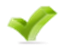 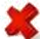 Voor elke tekortkoming	    dient de VV verwittigd te worden en moet de VV een oplossing zoeken.

Als de VV geen oplossing heeft voor de tekortkoming, dan neemt hij één van volgende beslissingen over het verdere verloop van de werken:

of hij wacht tot de situatie verbetert en herneemt daarna de werken;

of hij verandert van beveiligingssysteem en laat daarna de werken beginnen:

3.   of hij laat de ingeplande werkzaamheden definitief stopzetten.
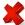 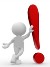 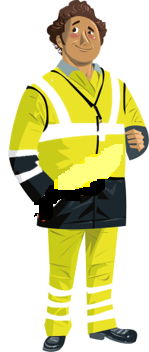 …
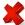 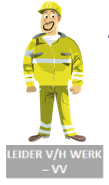 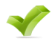 1
Basisberekeningen
Theoretische studie
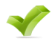 2
Validatie van de theoretische studie ten opzichte van het terrein
Een beveiligingssysteem opstellen? Hoe doe ik dat?
1
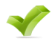 3
2
Bepalen van de plaats van opstelling van de aankondiger
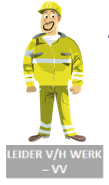 3
4
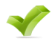 4
Briefing van de bedienden
Controle van de uitrusting van de aankondiger
5
7
6
7
6
Einde van de werken
Stopzetting van de beveiliging
Werking van het beveiligingssysteem
5
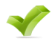 Opstelling van de bedienden
Voorafgaande testen
Opstellen van een beveiligingssysteem met aankondiger
Stap 6: werking van beveiligingssysteem
AANKONDIGER
AANNEMER
6
Werking van het beveiligingssysteem
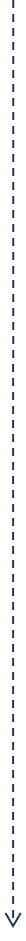 Testen van radioverbinding enkel indien er tussen de aankondiger en het personeel op de werkposten wordt gecommuniceerd met een radio. Deze testen moeten op regelmatige tijdstippen, tijdens de prestatie herhaald worden teneinde een permanente radioverbinding te garanderen.
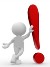 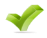 testen van zichtbaarheid
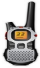 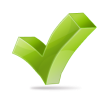 5
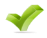 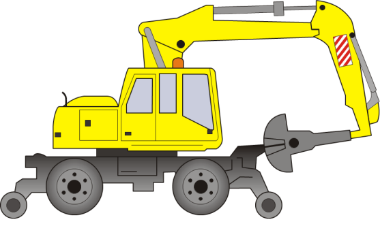 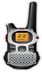 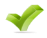 Opstelling van de bedienden
Voorafgaande testen
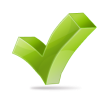 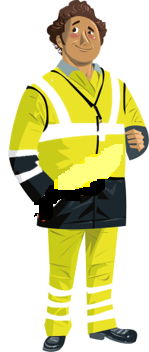 testen van hoorbaarheid
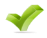 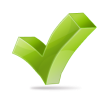 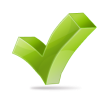 testen van vrijmaking
Dendermonde
Lokeren
VA
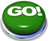 A
DE WERKEN KUNNEN STARTEN
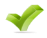 testen van radioverbinding
B
start 
werken 
ok
t
Opstellen van een beveiligingssysteem met aankondiger
Stap 6: werking van beveiligingssysteem
AANKONDIGER
AANNEMER
AANKONDIGER
AANNEMER
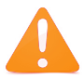 Alarm !
!
alarm
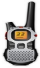 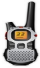 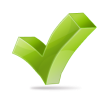 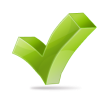 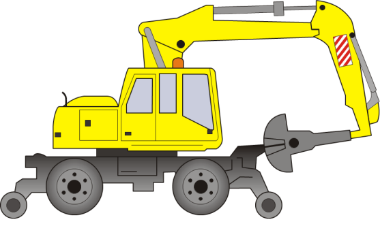 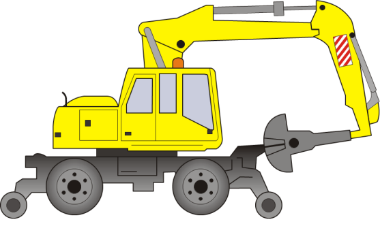 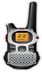 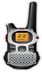 ALARM!
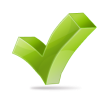 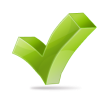 Als de aankondiger alarm geeft stopt het personeel, werkzaam op de werkposten, onmiddellijk de activiteiten die een indringing kunnen veroorzaken. Het werfvoertuig wordt, indien dit praktisch mogelijk is, evenwijdig aan het spoor geplaatst, met werkarm op de grond.
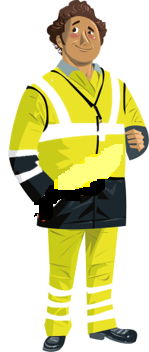 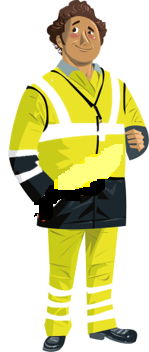 WERKEN STOPPEN
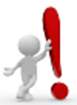 Dendermonde
Lokeren
Lokeren
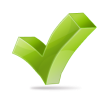 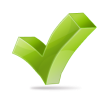 Dendermonde
VA
VA
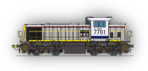 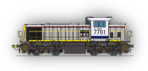 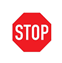 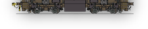 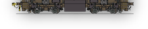 A
A
AANKONDIGER
AANEMER
B
B
stopzetten van de activiteiten die een indringing kunnen veroorzaken
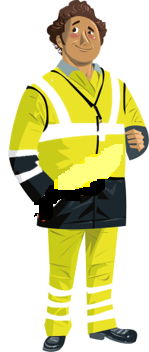 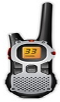 Opstellen van een beveiligingssysteem met aankondiger
Stap 6: werking van beveiligingssysteem
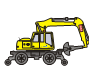 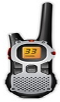 Dendermonde
VA
voorbij-rijdende beweging
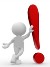 Voorbijrijdende bewegingen hebben een invloed op de voorwaarden van goede zichtbaarheid van de detectiepunten.
zichtbaarheid hersteld
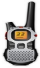 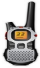 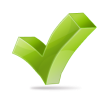 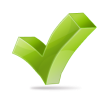 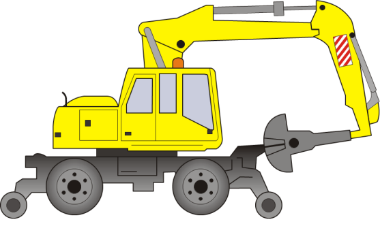 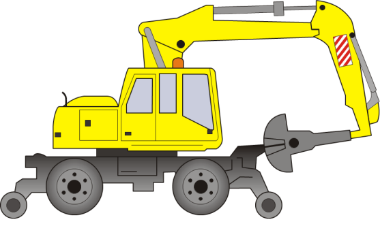 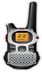 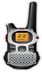 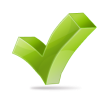 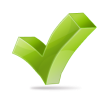 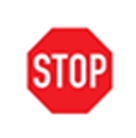 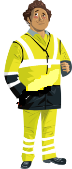 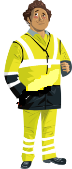 Lokeren
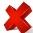 Dendermonde
zichtbaarheid
v/d detectiepunt(en) door de aankondiger
Lokeren
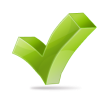 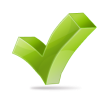 Lokeren
!
Dendermonde
VA
VA
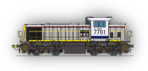 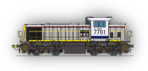 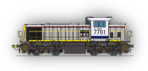 A
A
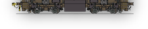 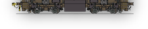 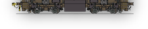 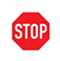 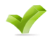 B
B
zichtbaarheid 
v/d detectiepunt(en)
door de aankondiger
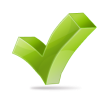 Opstellen van een beveiligingssysteem met aankondiger
Stap 6: werking van beveiligingssysteem
AANKONDIGER
AANNEMER
AANKONDIGER
AANNEMER
Voor het hernemen van het werk: controleren dat er geen andere beweging in aantocht is of werd gemeld.
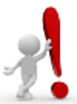 bijkomende maatregel
AANKONDIGER
AANEMER
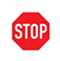 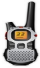 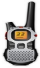 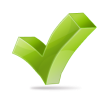 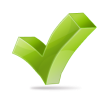 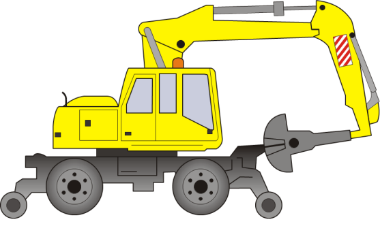 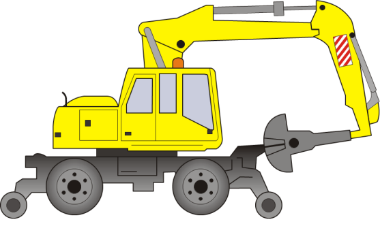 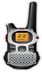 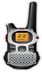 OK!
DE WERKEN KUNNEN HERVATTEN
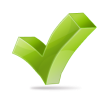 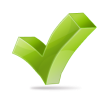 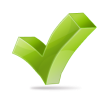 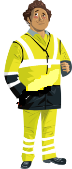 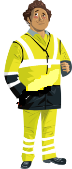 voorwaarden OK
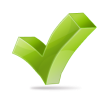 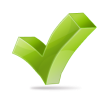 Lokeren
Dendermonde
Dendermonde
Lokeren
VA
VA
A
A
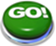 B
B
werk hernemen
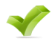 1
Basisberekeningen
Theoretische studie
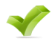 2
Validatie van de theoretische studie ten opzichte van het terrein
Een beveiligingssysteem opstellen? Hoe doe ik dat?
1
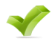 3
2
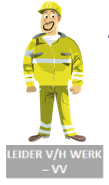 Bepalen van de plaats van opstelling van de aankondiger
3
4
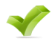 4
Briefing van de bedienden
Controle van de uitrusting van de aankondiger
5
7
6
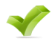 7
6
Einde van de werken
Stopzetting van de beveiliging
Werking van het beveiligingssysteem
5
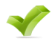 Opstelling van de bedienden
Voorafgaande testen
Opstellen van een beveiligingssysteem met aankondiger
Stap 7: Einde van de werken – stopzetten van beveiligingssysteem
AANKONDIGER
AANNEMER
Einde van de werken 
Stopzetting van het beveiligingssysteem met aankondiger
7
AANKONDIGER
AANEMER
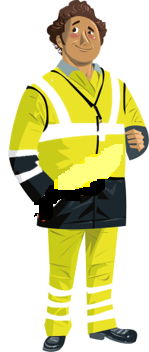 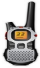 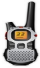 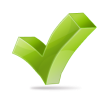 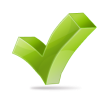 werken
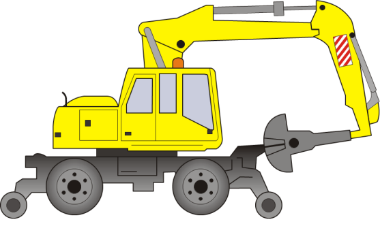 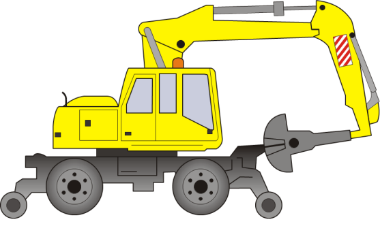 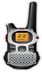 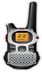 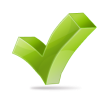 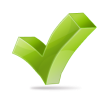 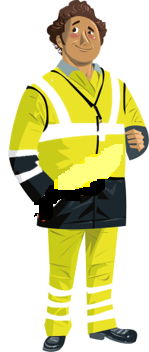 AANKONDIGER
AANEMER
VA
A
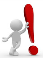 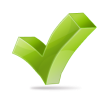 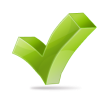 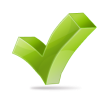 Dendermonde
Lokeren
Dendermonde
Lokeren
VA
B
Alvorens de werf te verlaten: een laatste controle dat er niets achterblijft in de gevarenzone.
A
WERKEN BEËINDIGD
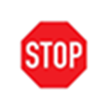 werken beëindigd
B
AANKONDIGER
AANEMER
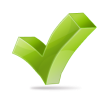 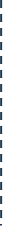 Opstellen van een beveiligingssysteem met aankondiger
Stap 7: Einde van de werken – stopzetten van beveiligingssysteem
Einde van de werken 
Stopzetting van het beveiligingssysteem met aankondiger
AANKONDIGER
AANNEMER
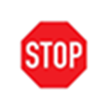 BEVEILING MAG STOPZEGET WORDEN
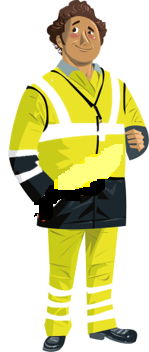 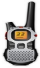 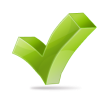 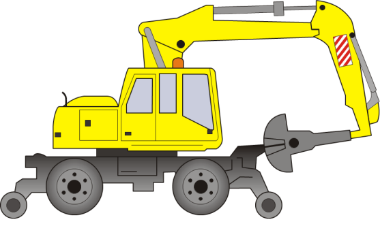 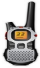 stopzetting van de 
beveiliging
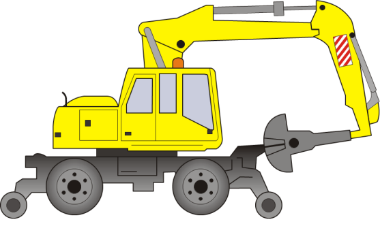 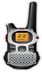 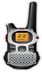 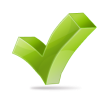 AANKONDIGER
AANEMER
VA
VA
A
A
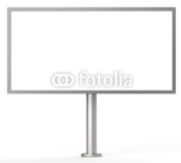 EINDE 
van de werken
Dendermonde
Dendermonde
Lokeren
Lokeren
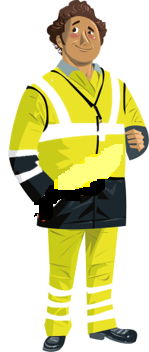 B
B
► ► ►
► ► ►
einde
AANKONDIGER
AANEMER
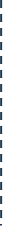 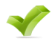 1
Basisberekeningen
Theoretische studie
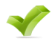 2
Validatie van de theoretische studie ten opzichte van het terrein
Een beveiligingssysteem opstellen? Hoe doe ik dat?
1
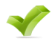 3
2
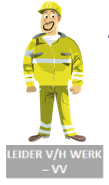 Bepalen van de plaats van opstelling van de aankondiger
3
4
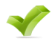 4
Briefing van de bedienden
Controle van de uitrusting van de aankondiger
5
7
6
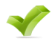 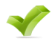 7
6
Einde van de werken
Stopzetting van de beveiliging
Werking van het beveiligingssysteem
5
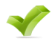 Opstelling van de bedienden
Voorafgaande testen
Inhoud
ReferentiedocumentenFamiliefoto "Aannemer"0. Inleiding1. Opstellen van het beveiligingssysteem met aankondiger
2. Incidenten	
	2.1 geen reactie na alarm
	2.2 verminderde zichtbaarheid
	2.3. verminderde hoorbaarheid
2. Incidenten
2.1 Geen reactive na alarm
2.1 Geen reactie na alarm – activiteiten worden niet gestopt
Er wordt geen gehoor gegeven aan het alarm van de aankondiger door bijvoorbeeld een technisch probleem.
Context
AANKONDIGER
AANEMER
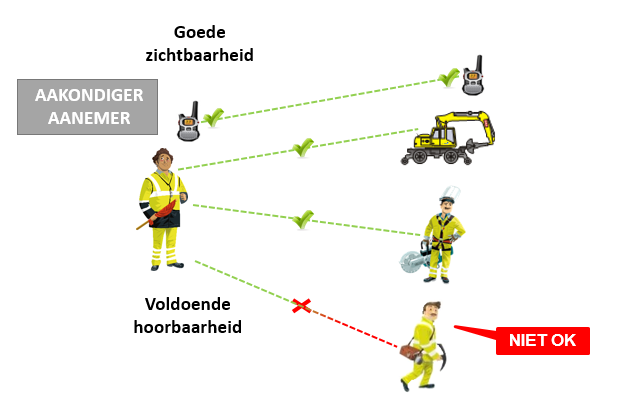 analyse incident
Overleg tussen de aankondiger en de bedienden over wat er gebeurde en bepalen van de oorzaken van het incident.
AANKONDIGER
AANEMER
2. Incidenten
2.1 Geen vrijmaking van de sporen
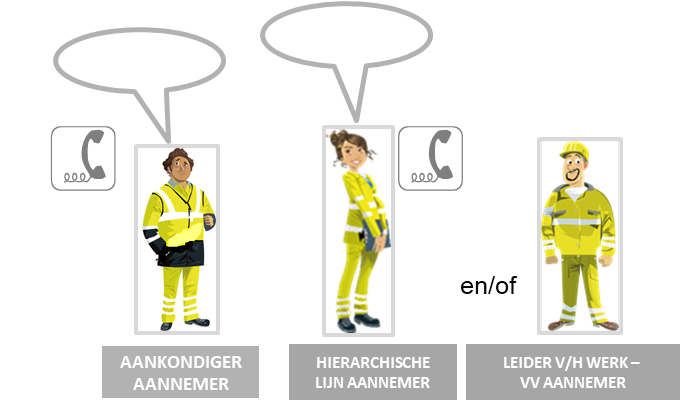 De bedienden moeten de VV en/of hun hiërarchische lijn onmiddellijk informeren over het incident en de eventuele oorzaken.
Om dit te verzekeren moet de VV aannemer tijdens de briefing herinneren aan de interne procedures die in verslechterde omstandigheden strikt moeten toegepast worden.
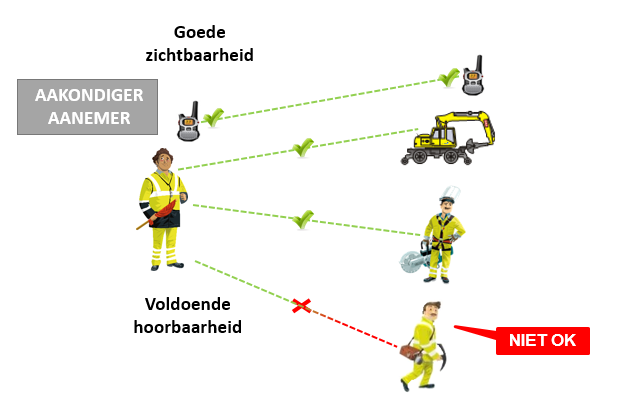 informatie naar de VV en/of de HL
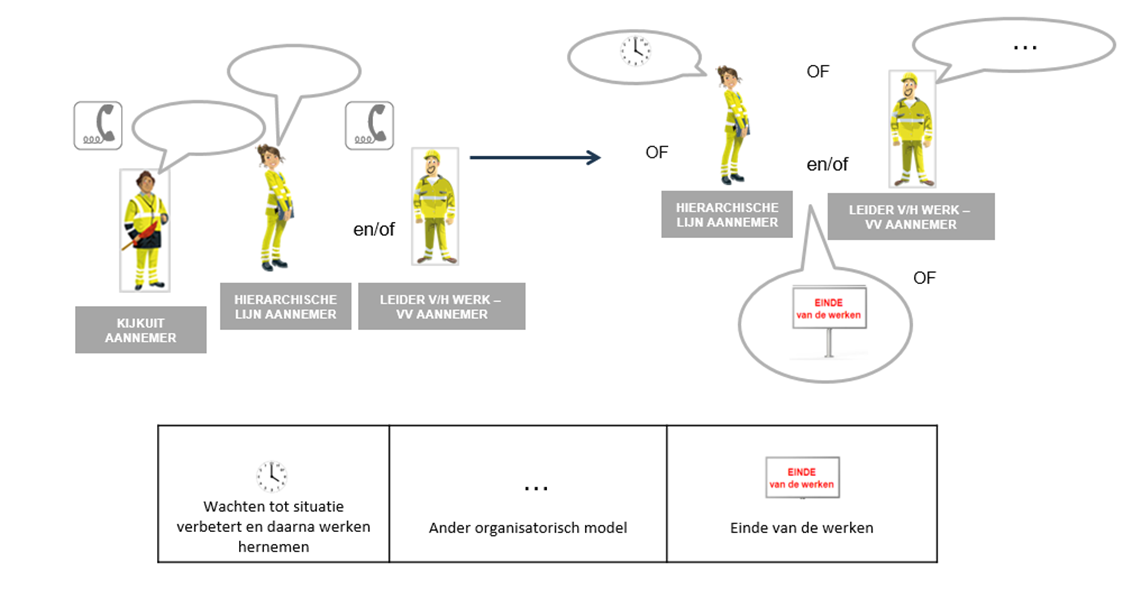 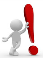 De beslissing om het werk te hernemen berust NIET bij de aankondiger of de bedienden.  
Instructies komen van de hiërarchische lijn, conform de interne procedures.
2. Incidenten
2.2 Verminderde zichtbaarheid
2.2. Verminderde zichtbaarheid
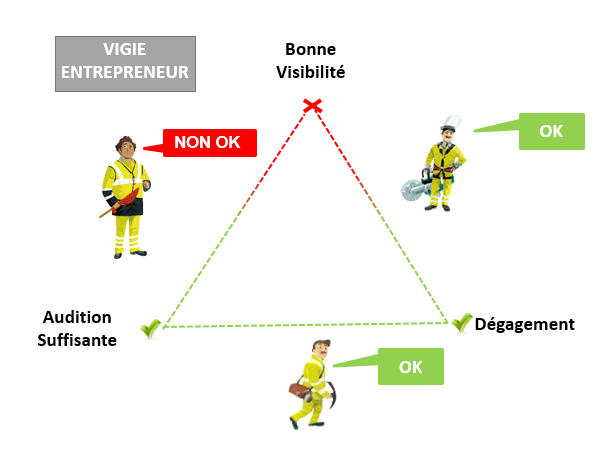 AANKONDIGER
AANEMER
AANKONDIGER AANNEMER
Verminderde zichbarrheid
aankondiger laat de werken stopzetten
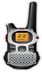 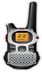 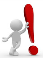 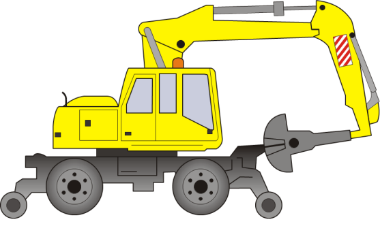 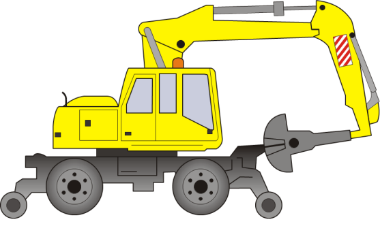 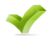 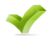 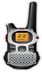 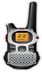 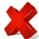 De aankondiger dreigt het visueel contact met één of meerdere detectiepunten en/of met de werkposten te verliezen door regen, sneeuw, mist, rook, stoom, stof of andere omstandigheden.
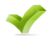 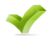 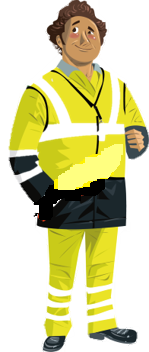 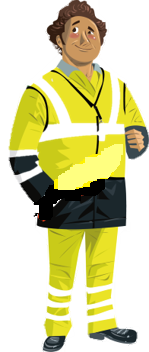 ALARM !
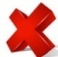 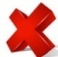 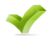 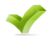 Dendermonde
Lokeren
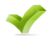 Lokeren
A
Dendermonde
A
B
AANKONDIGER AANNEMER
AANKONDIGER
AANEMER
B
STOP
ALARM !
Bedienden moeten hun werkzaamheden die een risico kunnen veroorzaken onmiddellijk stoppen.
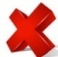 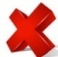 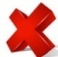 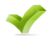 2. Incidenten
2.2 Verminderde zichtbaarheid
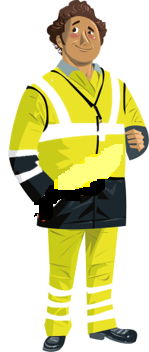 De aankondiger contacteert de VV aannemer en/of zijn HL om te overleggen.
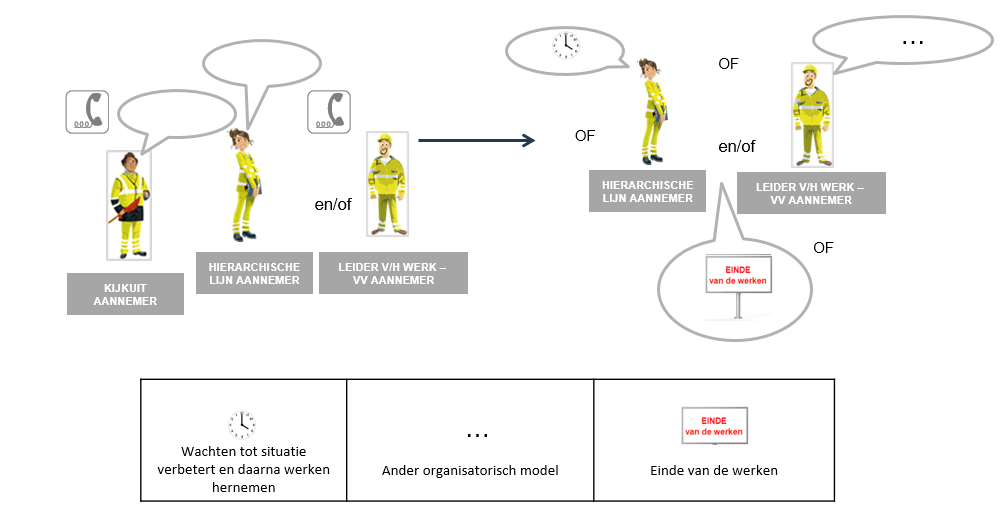 

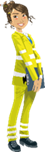 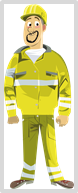 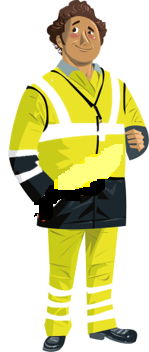 en/of
Na het overleg neemt de VV aannemer een beslissing over het verdere verloop van de werken.
LEIDER V/H WERK – 
VV AANNEMER
HIERARCHISCHE 
LIJN AANNEMER
AANKONDIGER
AANNEMER
AANKONDIGER
AANNEMER
2. Incidenten
2.3 Verminderde hoorbaarheid
2.3 Verminderde hoorbaarheid
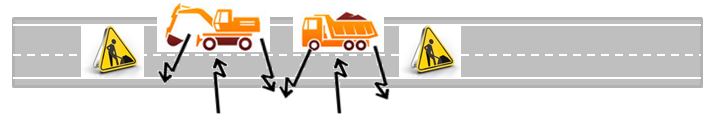 Bij twijfel over de hoorbaarheid doet de aankondiger de werkzaamheden die een indringing kunnen veroorzaken onmiddellijk  stopzetten
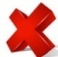 hoorbaarheid alarm onzeker
aankondiger laat de werken stopzetten
WERKEN STOPPEN
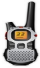 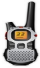 ALARM!
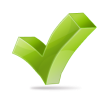 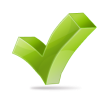 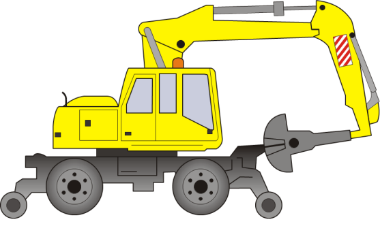 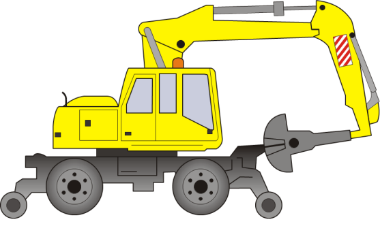 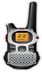 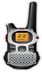 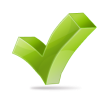 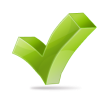 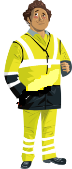 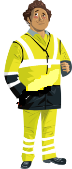 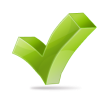 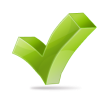 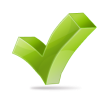 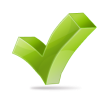 Dendermonde
Dendermonde
Lokeren
Lokeren
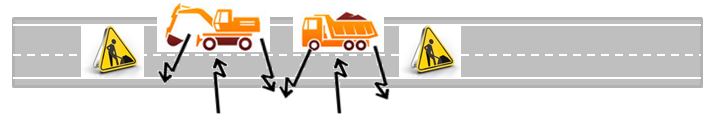 VA
VA
Bij indringing type I,
de aankondiger kan de bediende aan de arm trekken indien deze niet onmiddellijk gevolg geeft aan het alarm.
Hierbij waakt hij erover zijn eigen veiligheid niet in gevaar te brengen.
A
A
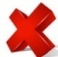 STOP
B
B
2. Incidenten
2.3 Verminderde hoorbaarheid
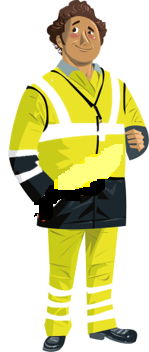 informatie naar de VV en/of de HL
De aakondiger contacteert de VV aannemer en/of zijn HL om te overleggen
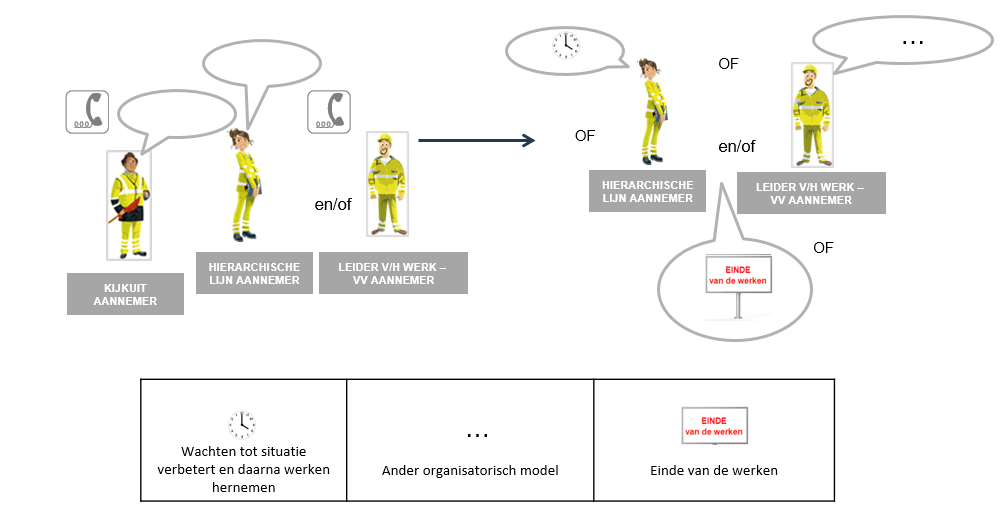 

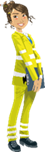 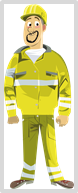 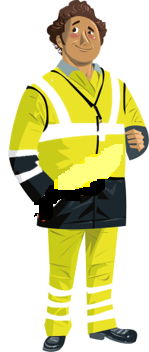 en/of
Na het overleg neemt de VV aannemer een beslissing over het verdere verloop van de werken.
AANKONDIGER
AANNEMER
LEIDER V/H WERK – 
VV AANNEMER
HIERARCHISCHE 
LIJN AANNEMER
AANKONDIGER
AANNEMER
2. Incidenten
2.3 Verminderde hoorbaarheid
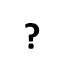 AANKONDIGER
AANEMER
Uitzonderlijk luidruchtige werken
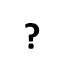 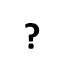 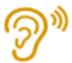 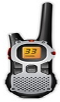 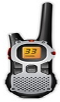 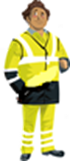 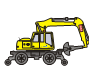 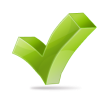 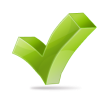 Lokeren
Dendermonde
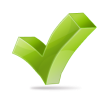 VA
Werken?
A
B
t
Tijdens het plannen van uitzonderlijk luidruchtige werken waakt de hiërarchische erover een andere veiligheidsmaatregel te kiezen (buiten dienststelling of een systeem voor sperren van de beweging).
Bij activiteiten van korte duur die een indringing type I kunnen veroorzaken (onvoorziene indringing): 

De aankondiger kan de waarschuwing doorgeven aan de bedienden aan het werk door te trekken aan de arm of te tikken op de schouder.
Hij waakt erover dat hij hierbij zichzelf niet in gevaar brengt.
?
VRAGEN?